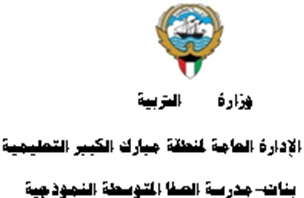 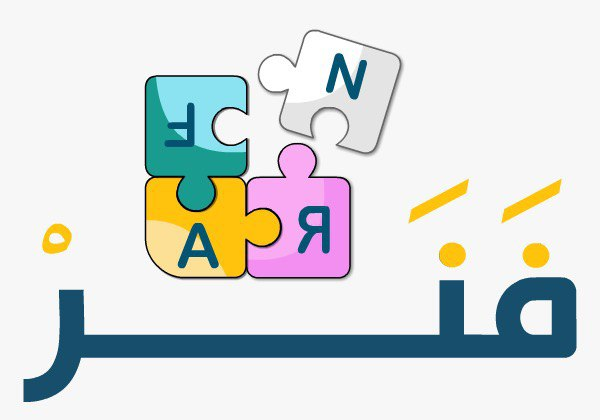 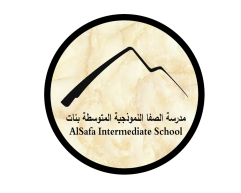 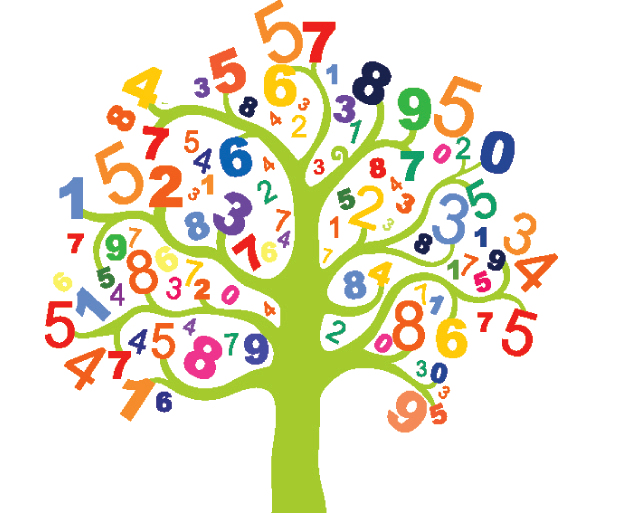 (3-3): طرح الأعداد الصحيحةإعداد المعلمة: أ. نوره راشد
رئيسة قسم الرياضيات : هنادي العمران 
مديرة المدرسة : أ / ليلى حسين  اكبر
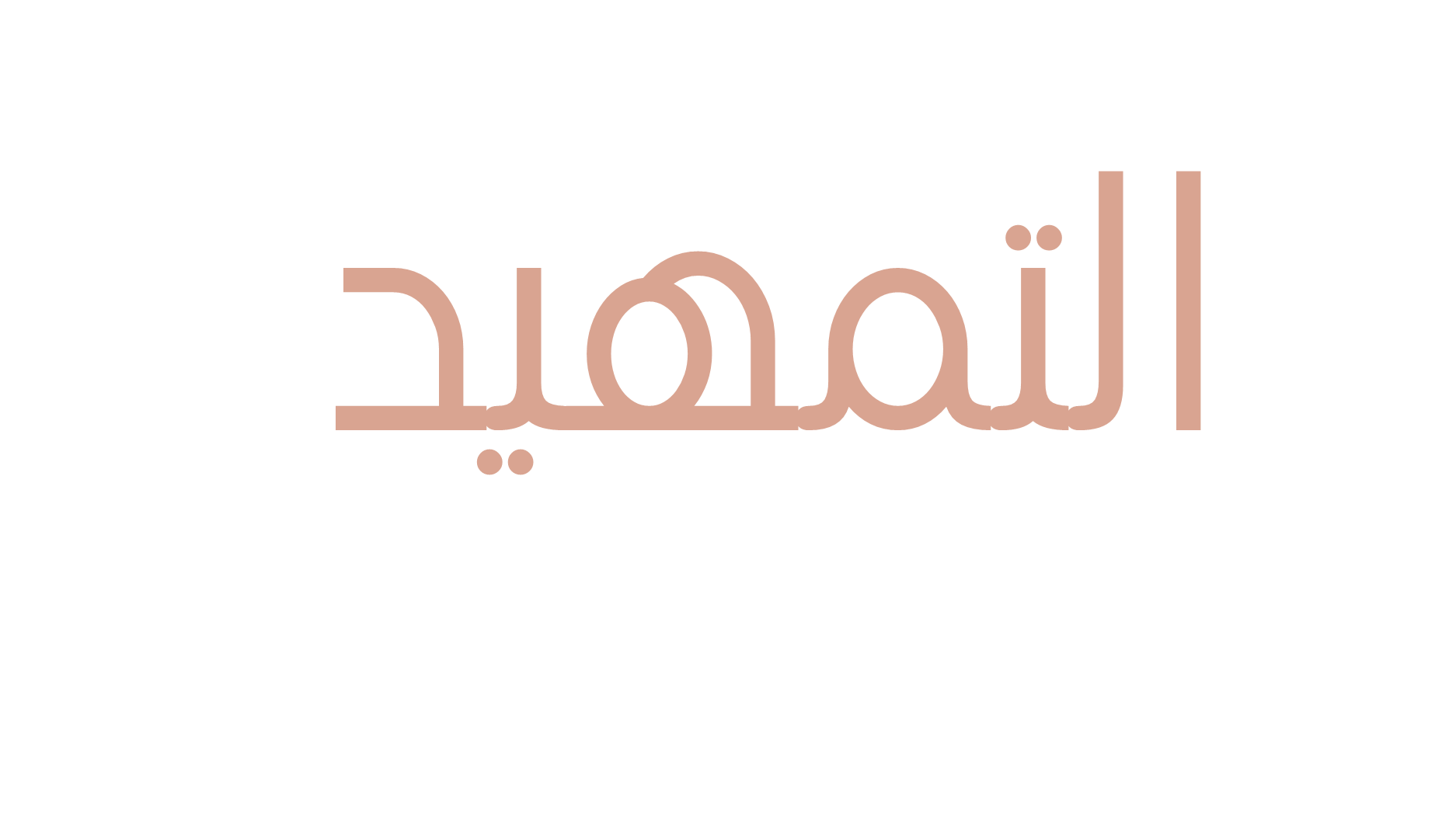 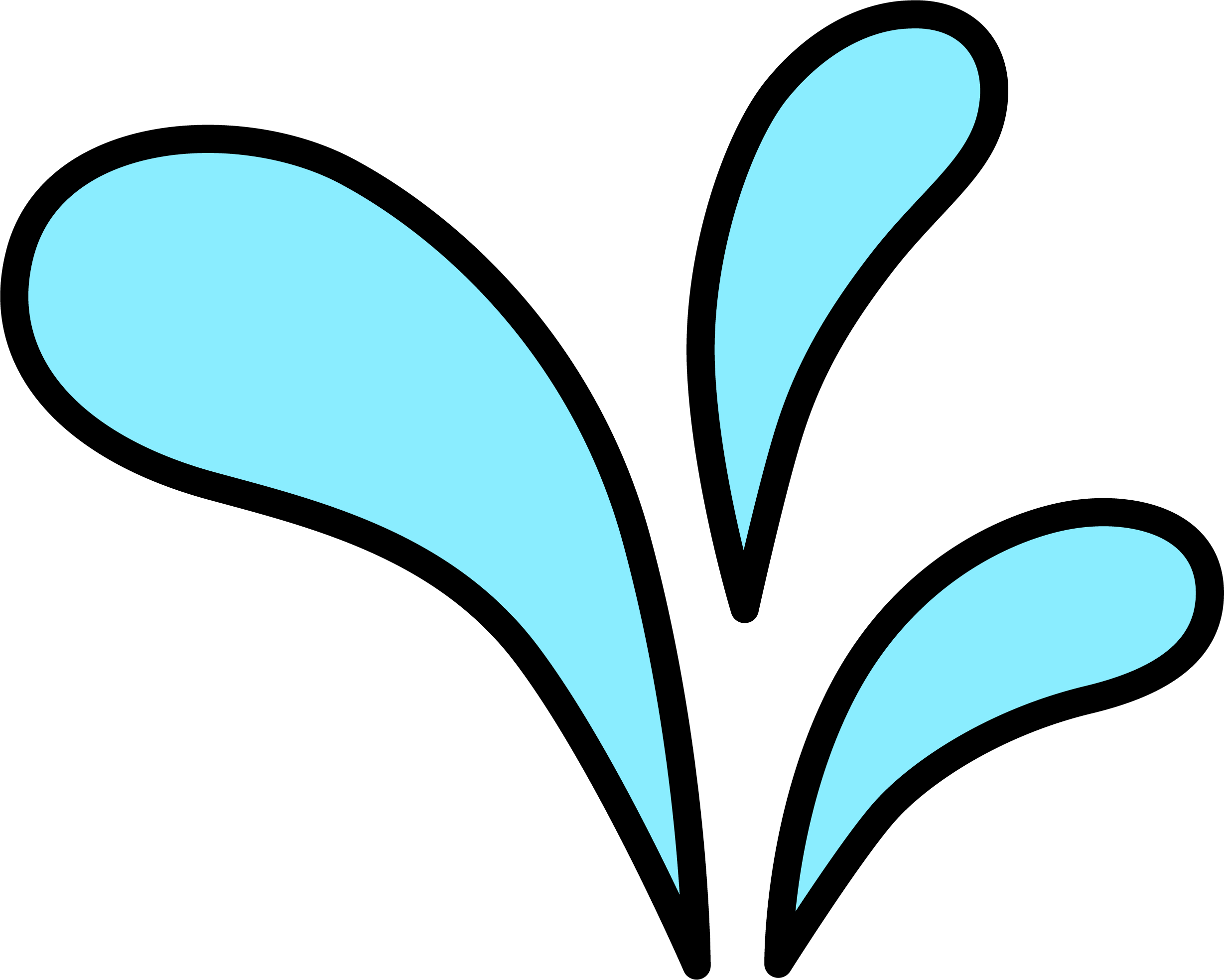 هيا نلعب مع الحيتان
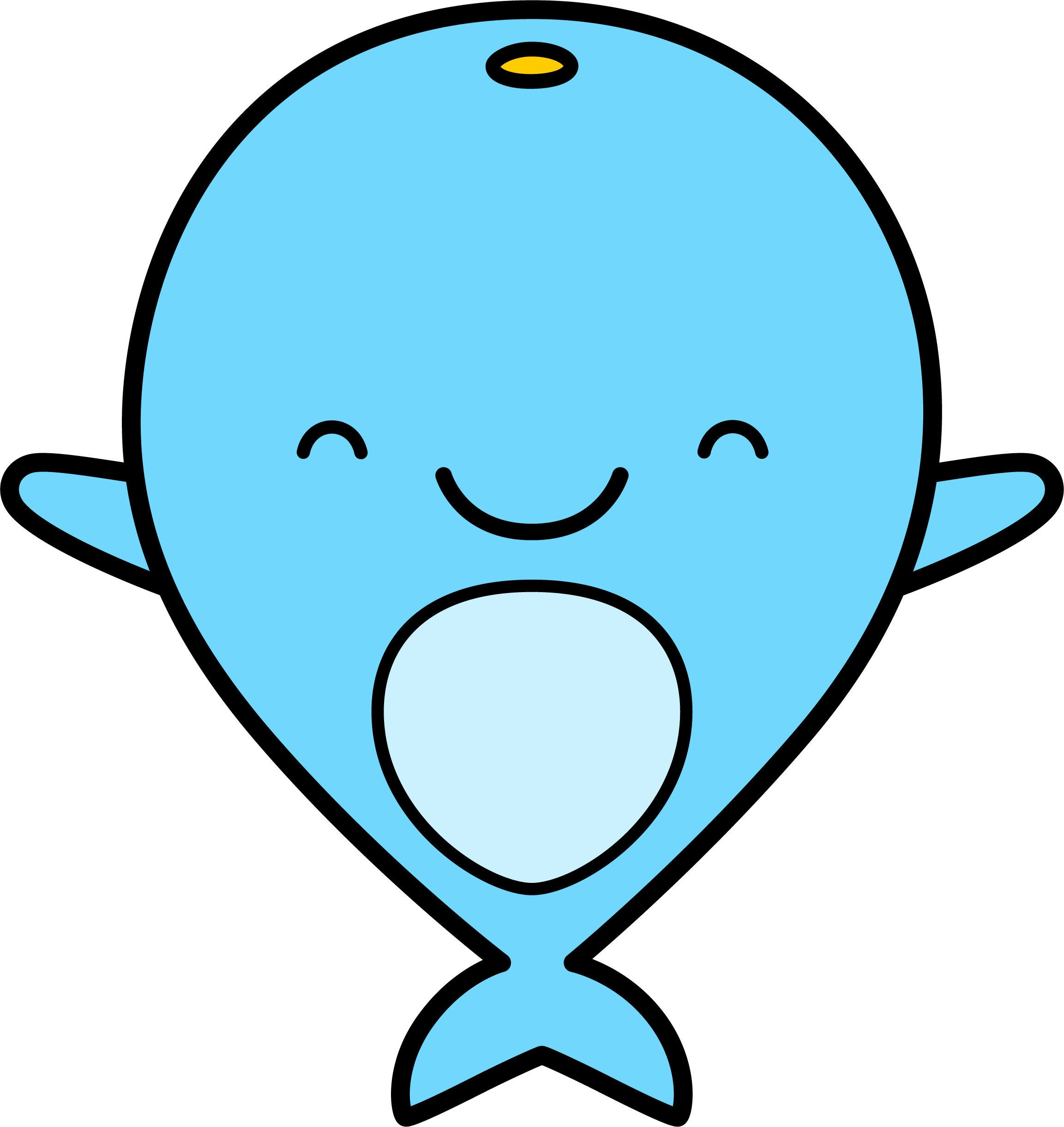 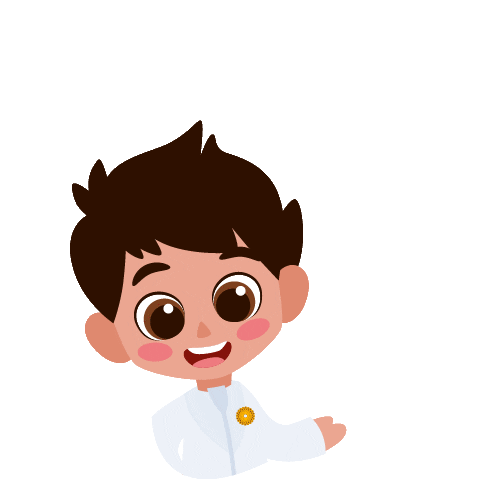 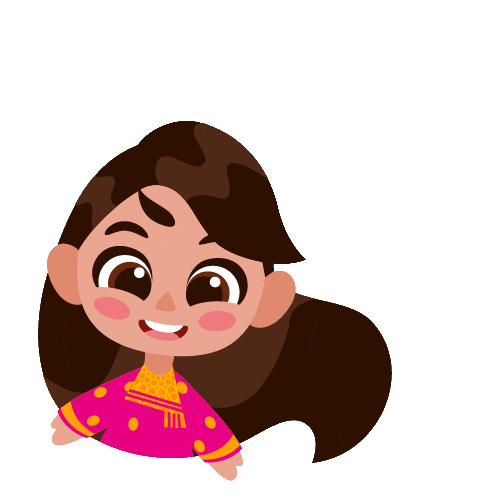 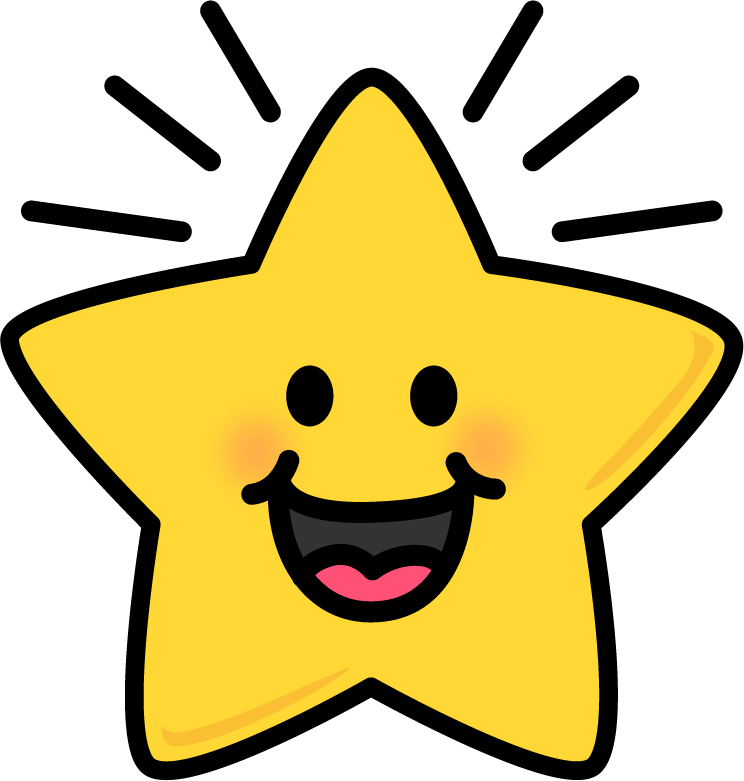 أوجدي ناتج:  (+)4 + (- 9)
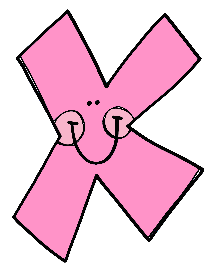 - 5
- 13
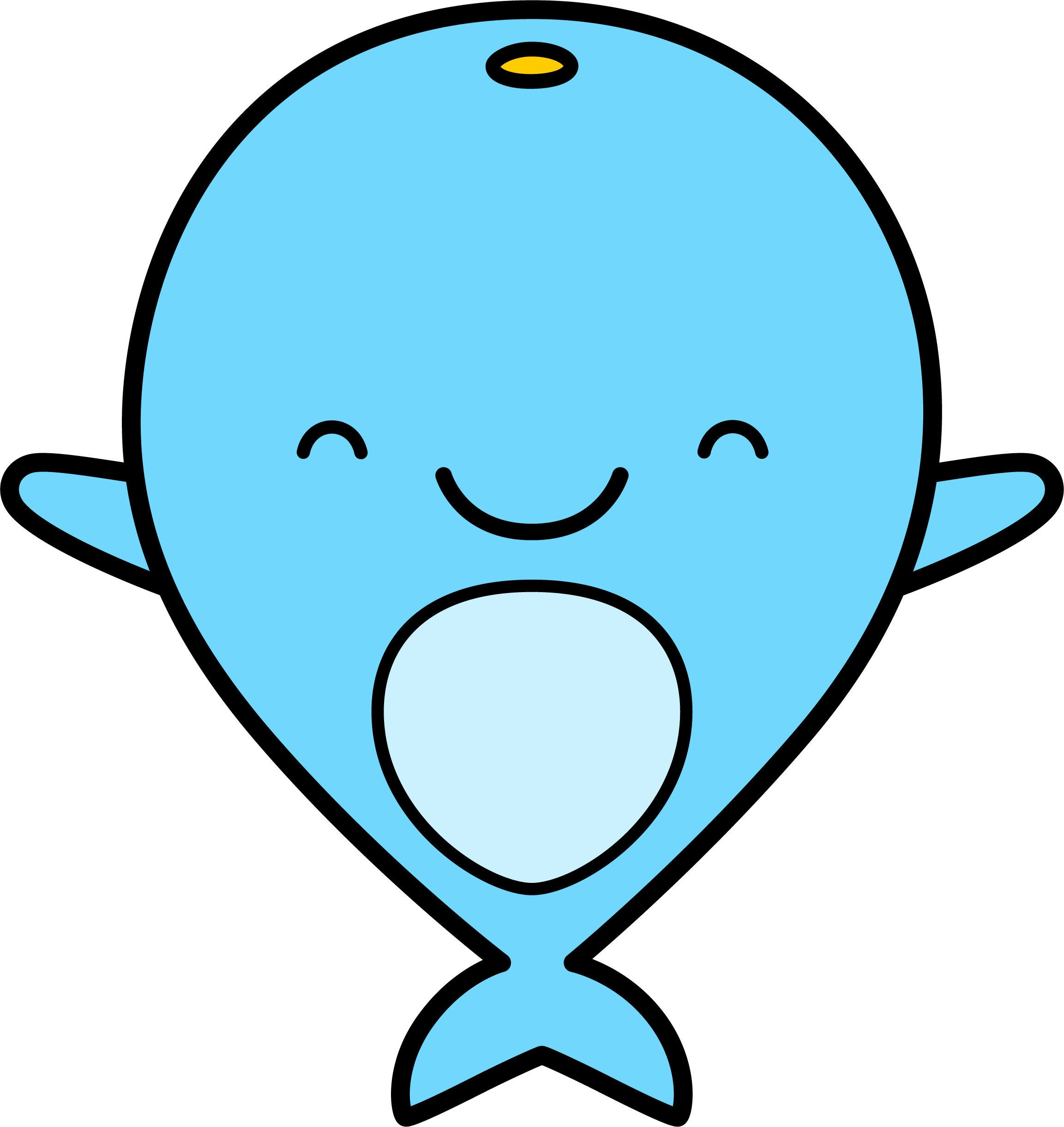 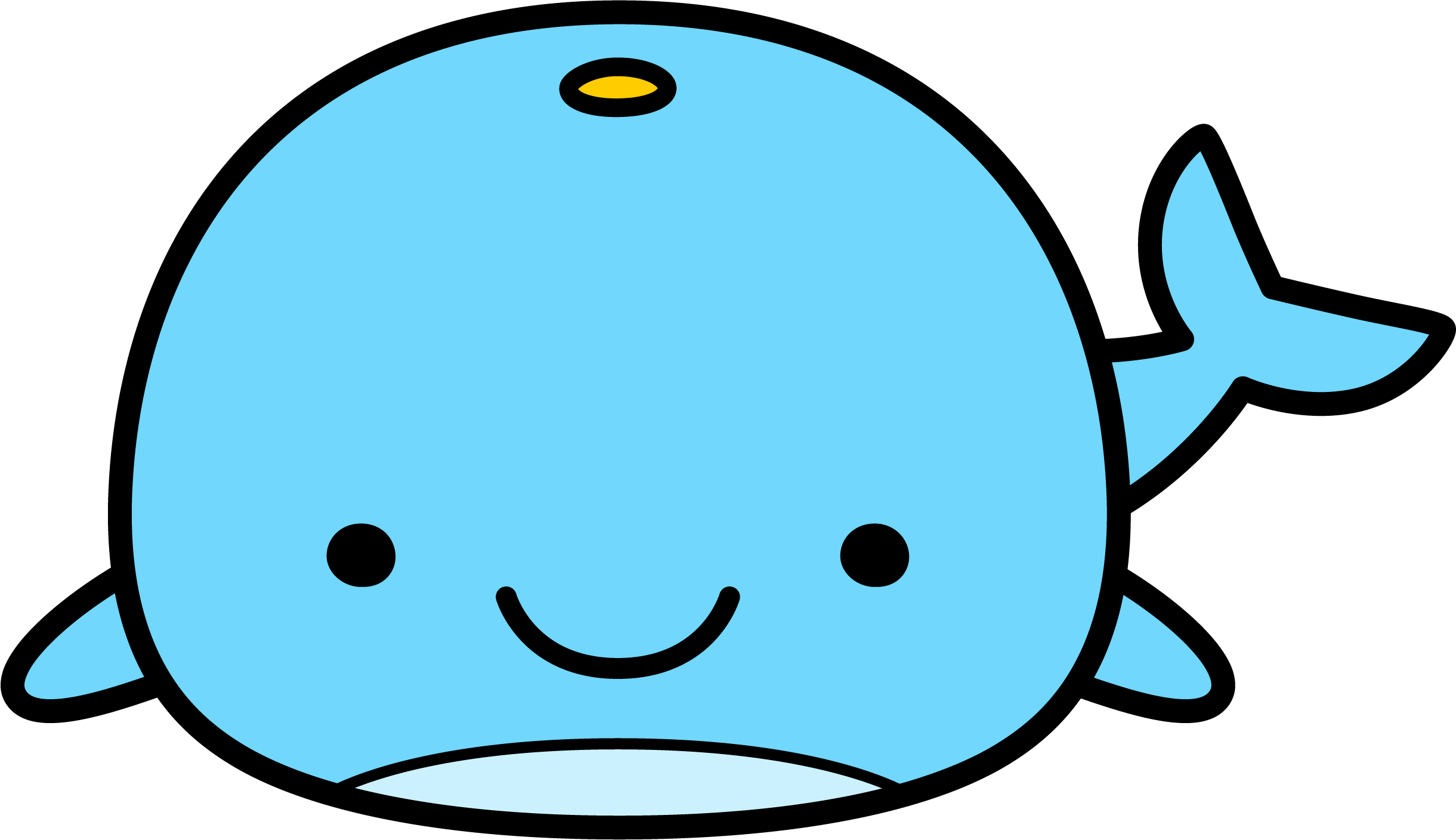 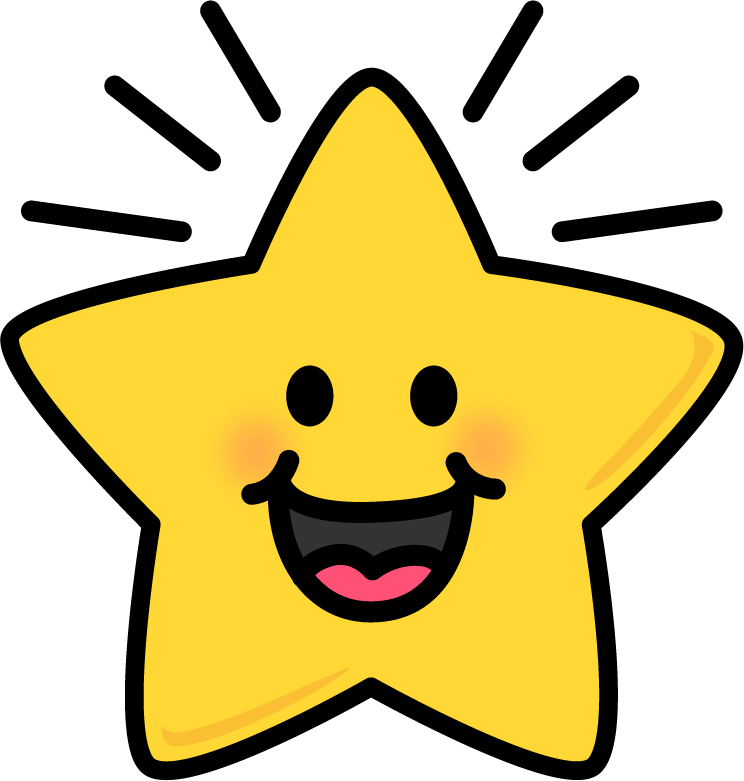 المعكوس الجمعي لـ:  -5
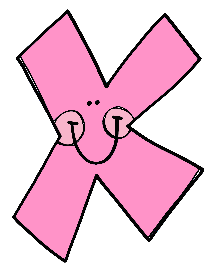 + 5
- 10
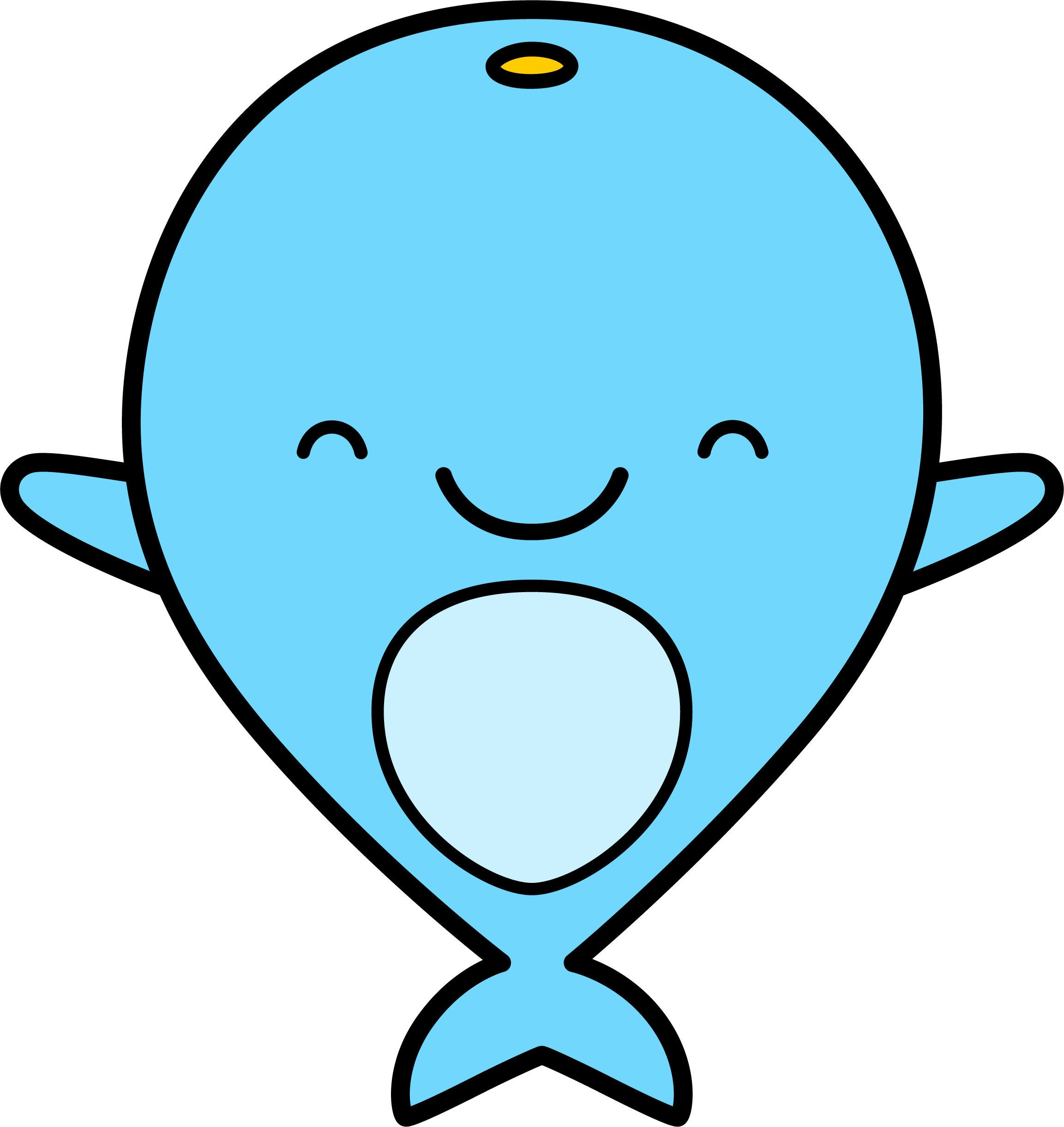 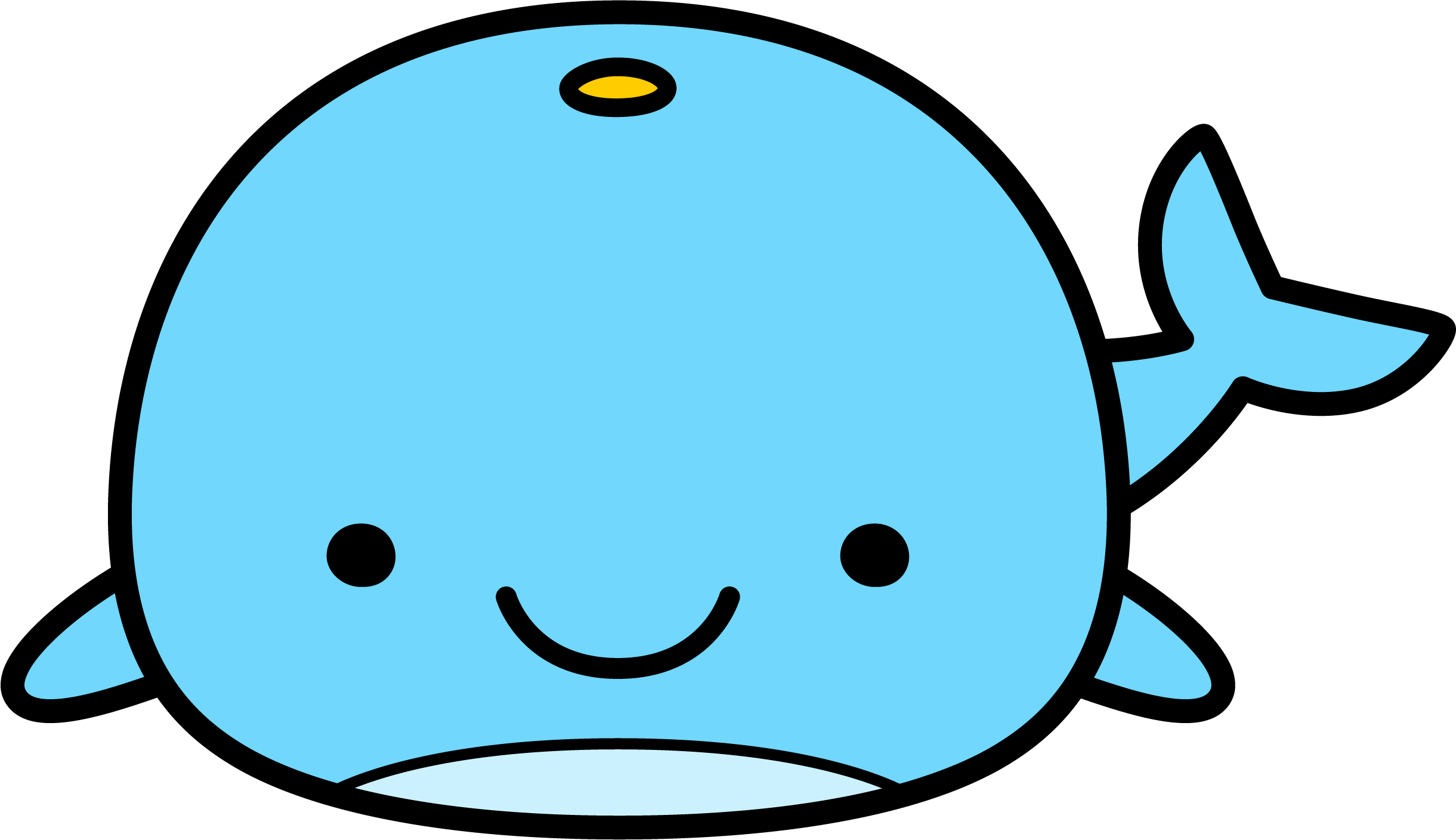 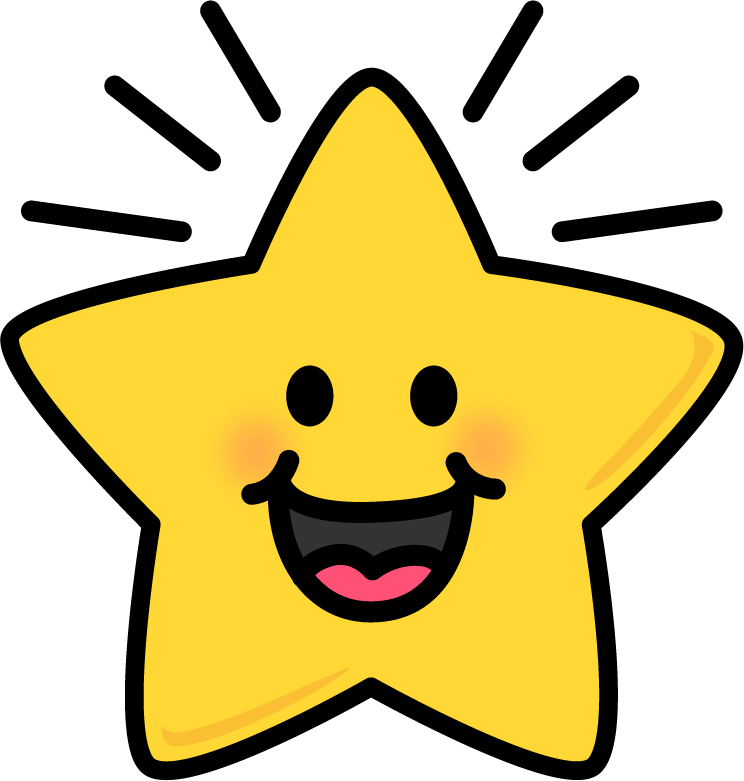 أوجدي ناتج:  (-13) + (-8)
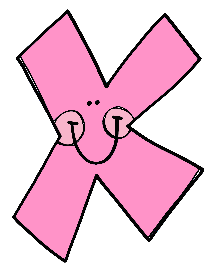 - 21
- 5
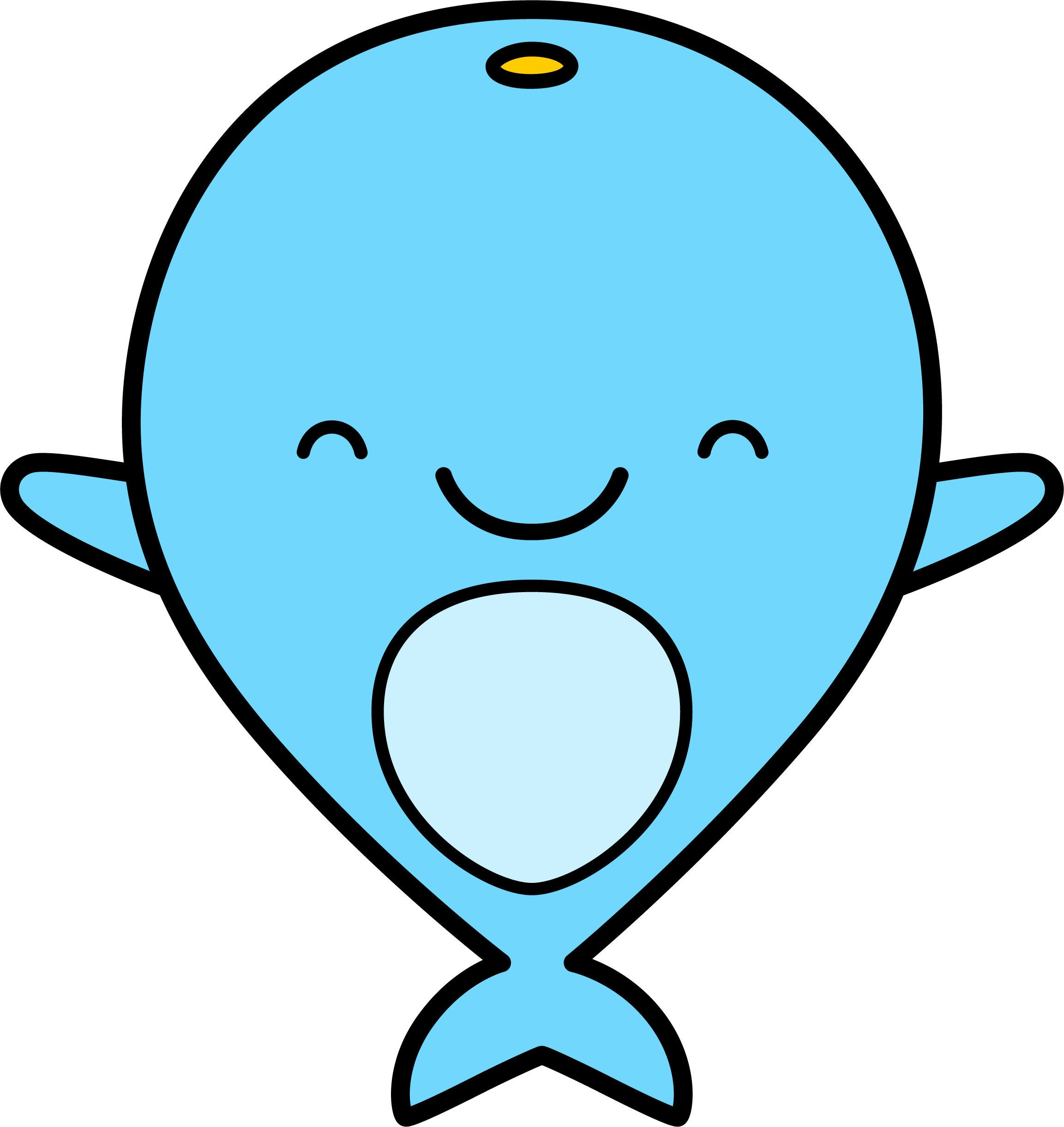 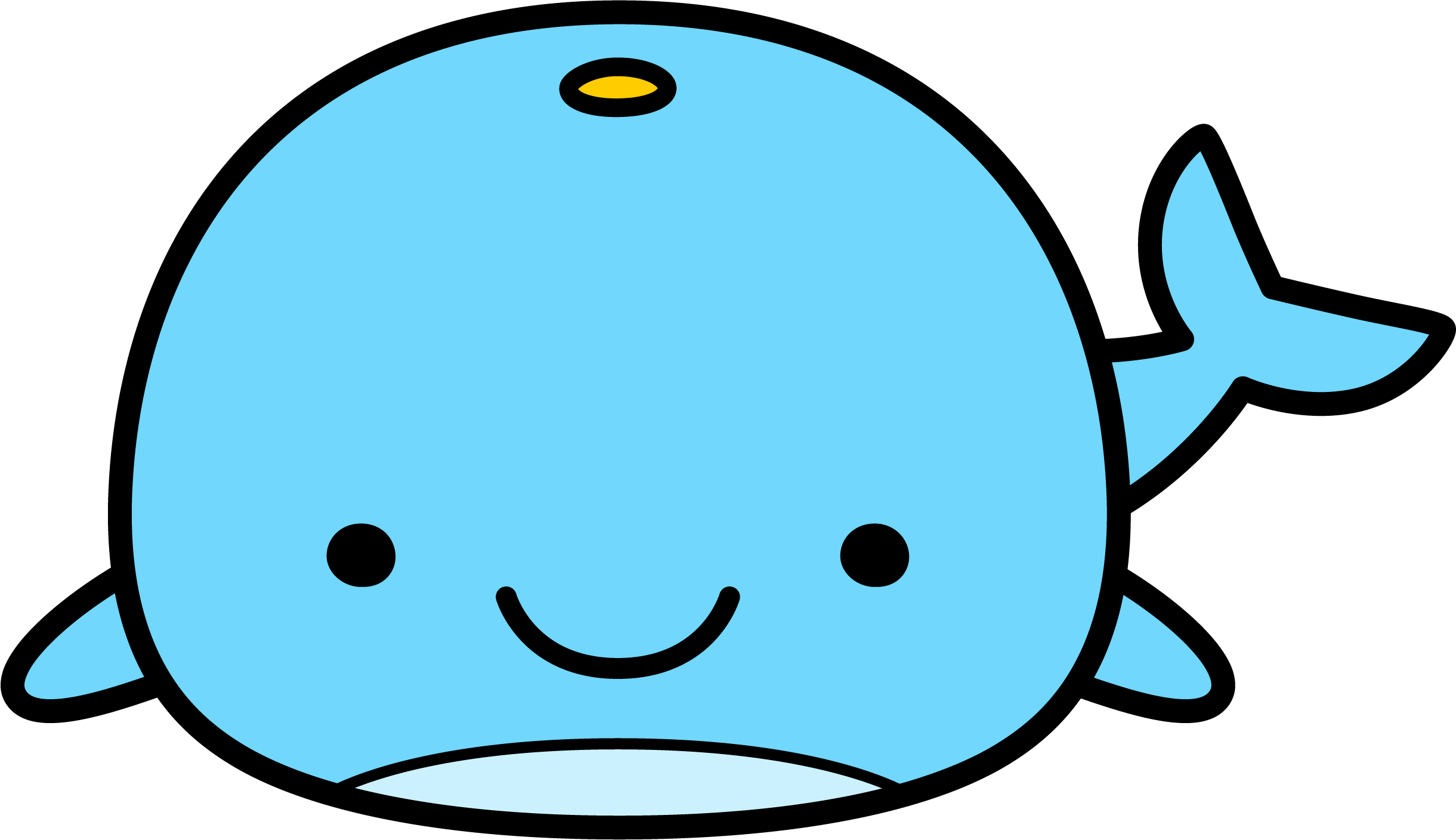 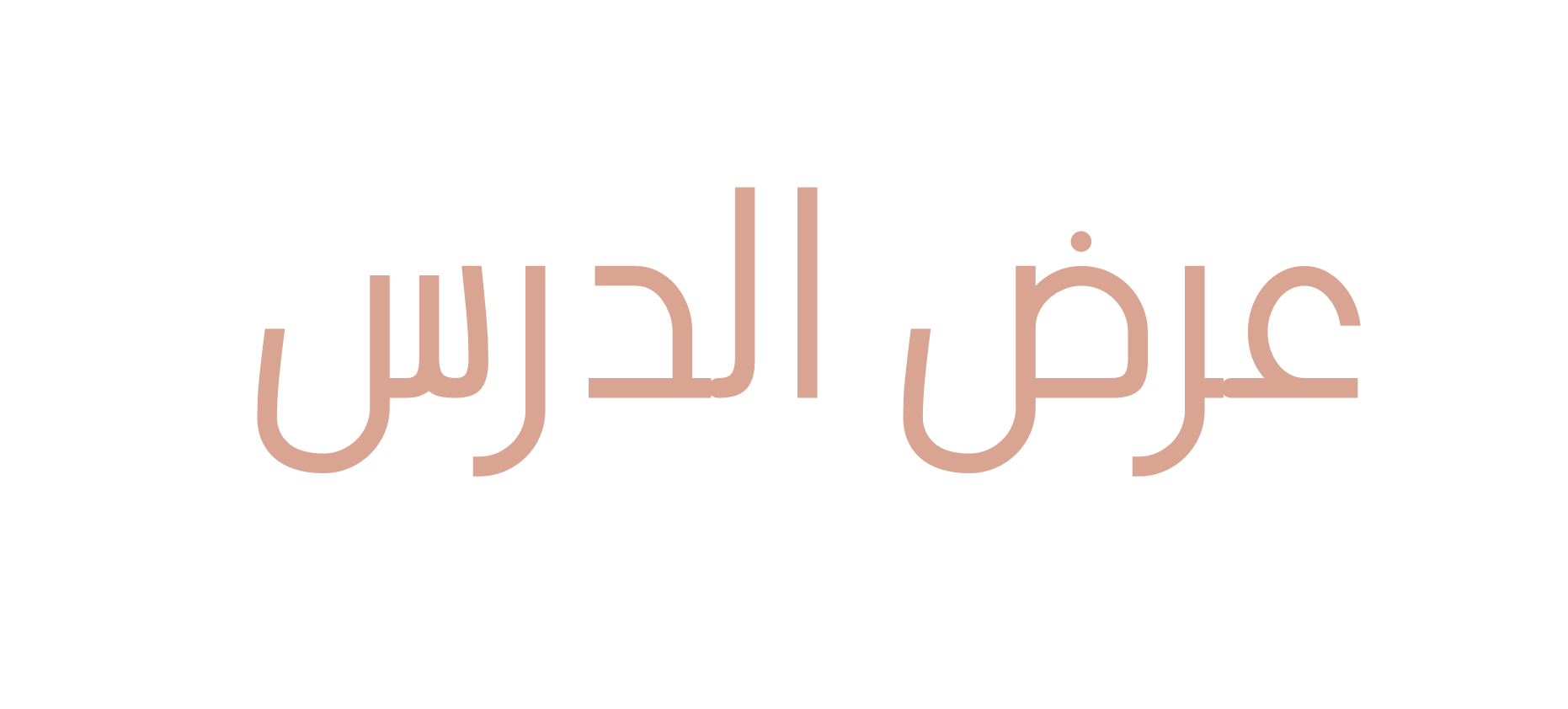 صفحة 122
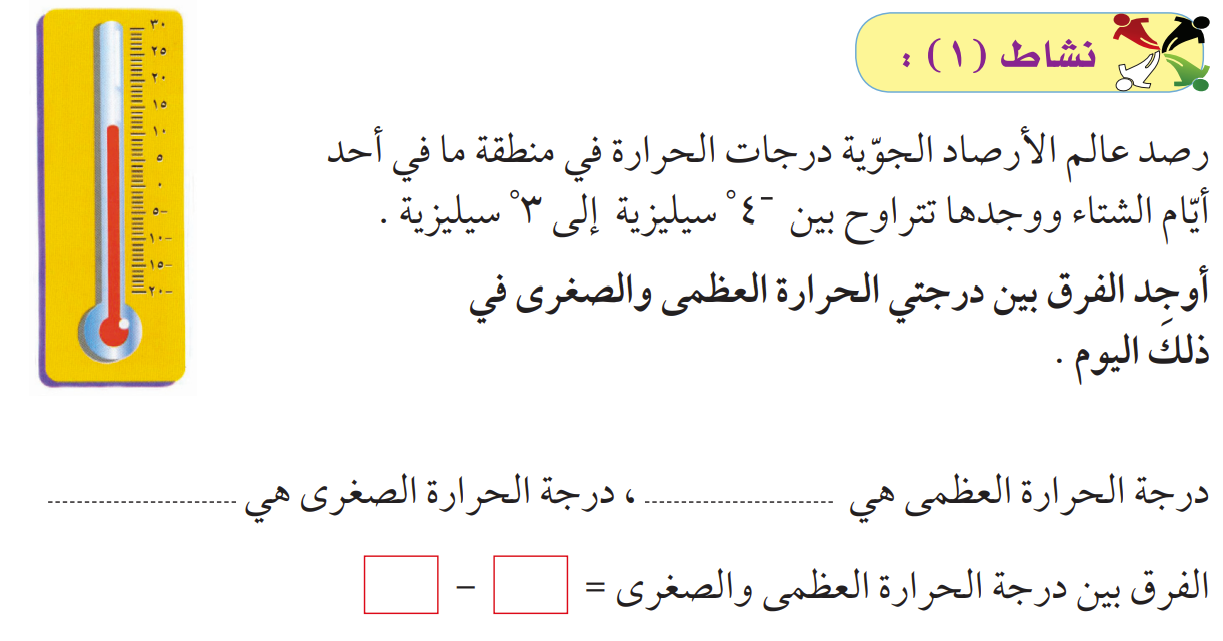 + 3
-- 4
-- 4
+ 3
صفحة 122
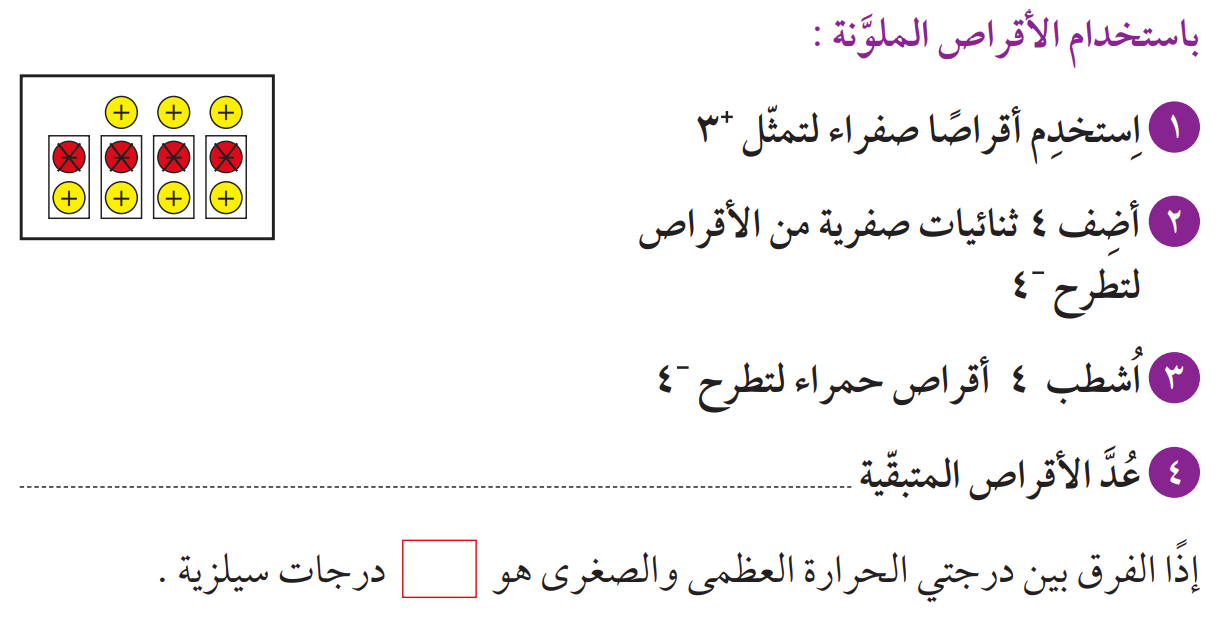 7 أقراص موجبة
+ 7
صفحة 123
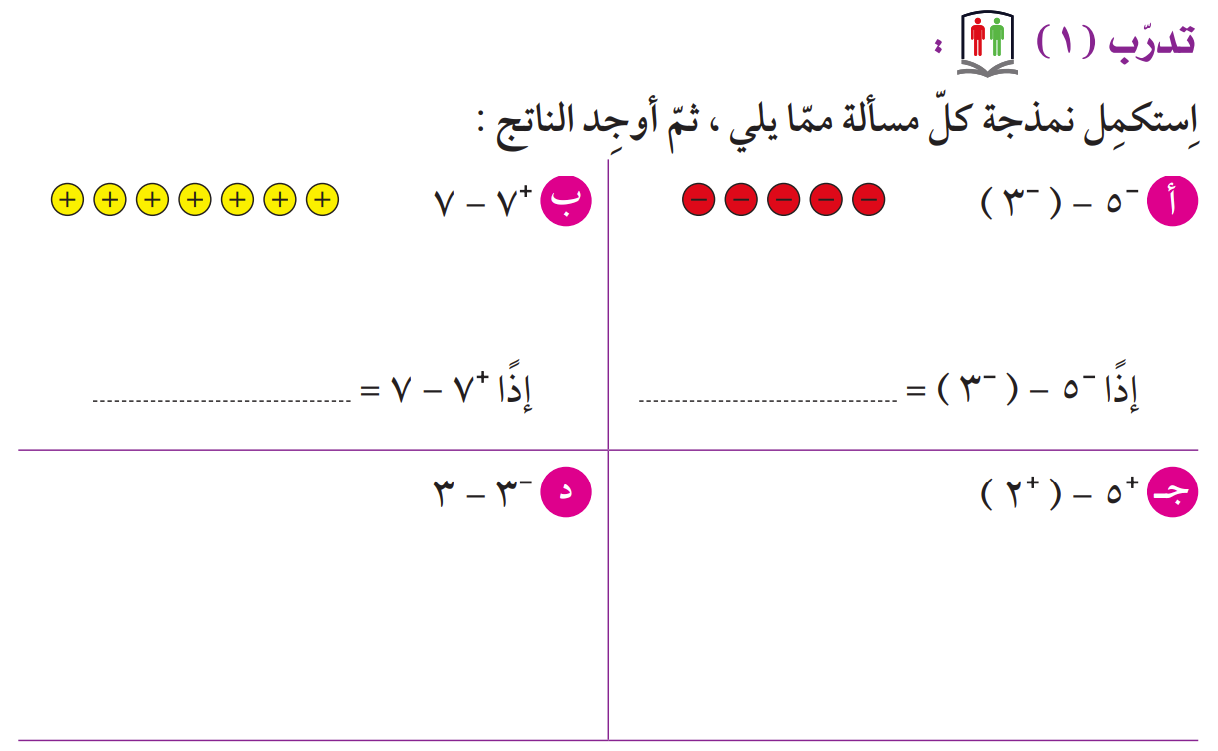 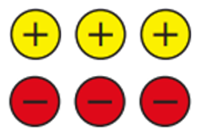 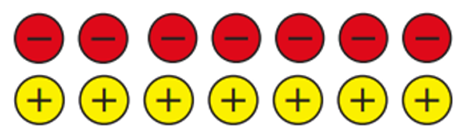 صفر
-- 2
صفحة 123
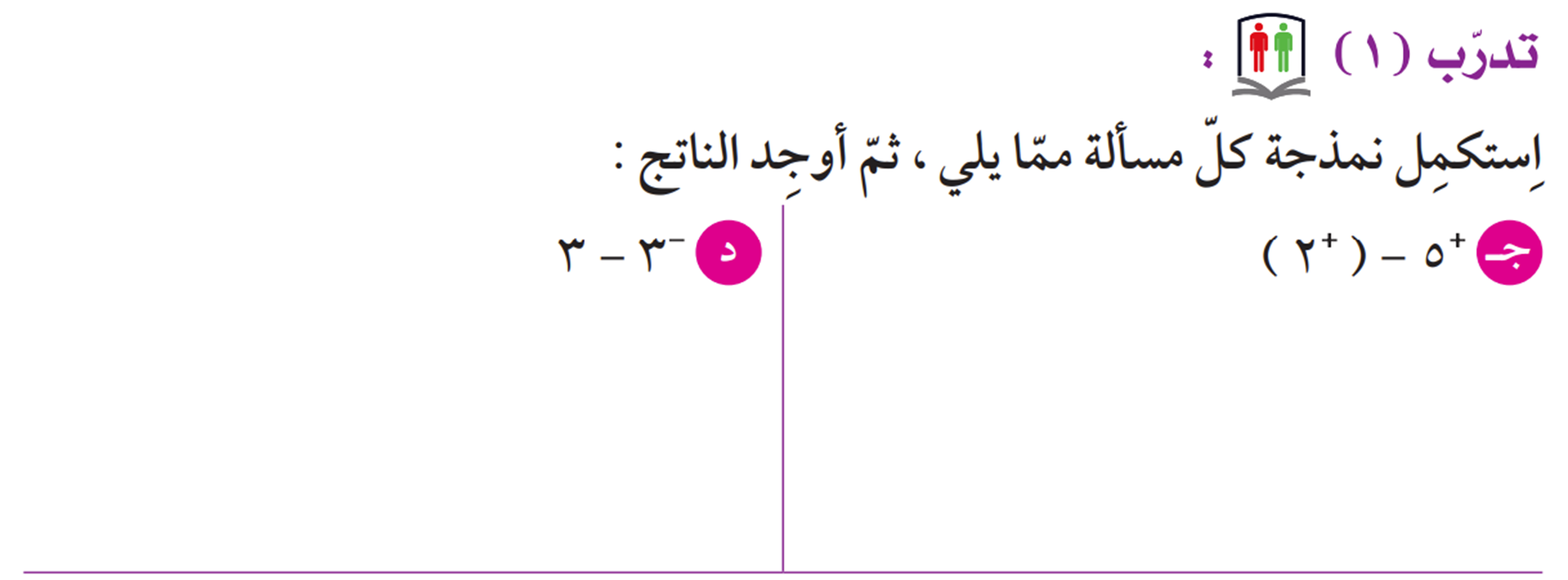 =    - 6
=    + 3
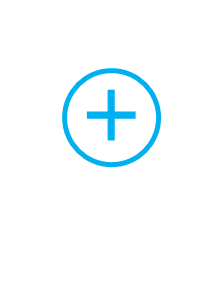 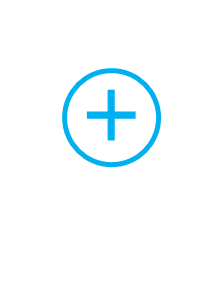 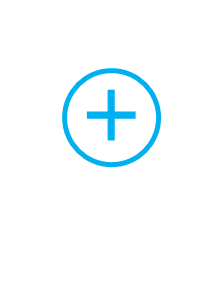 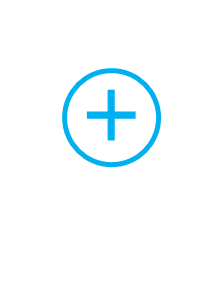 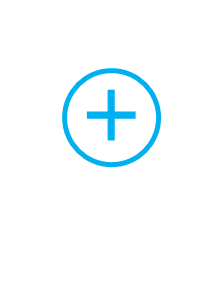 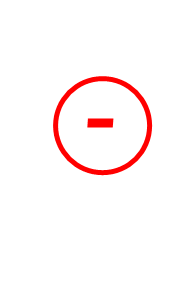 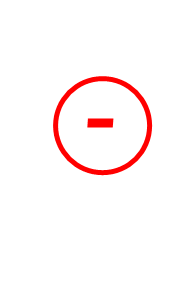 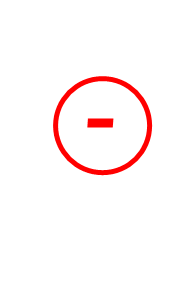 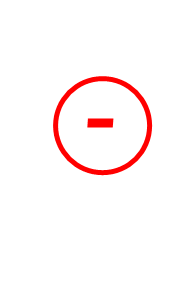 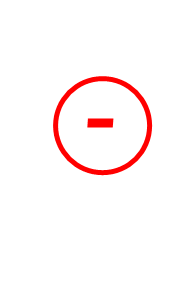 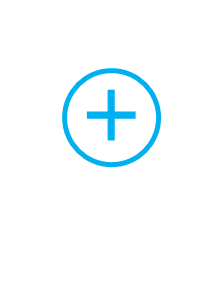 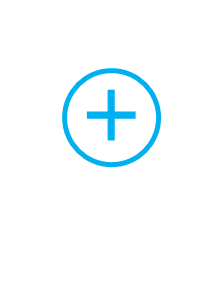 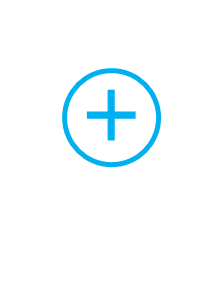 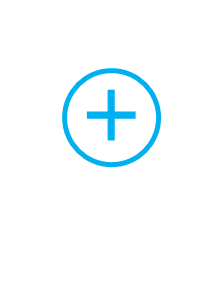 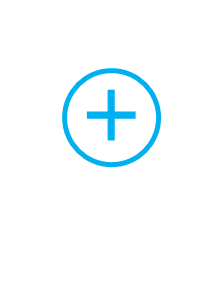 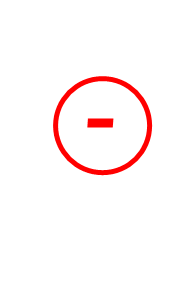 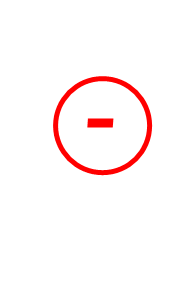 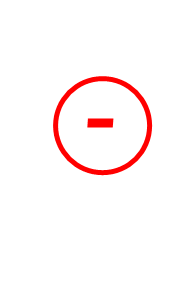 صفحة 124
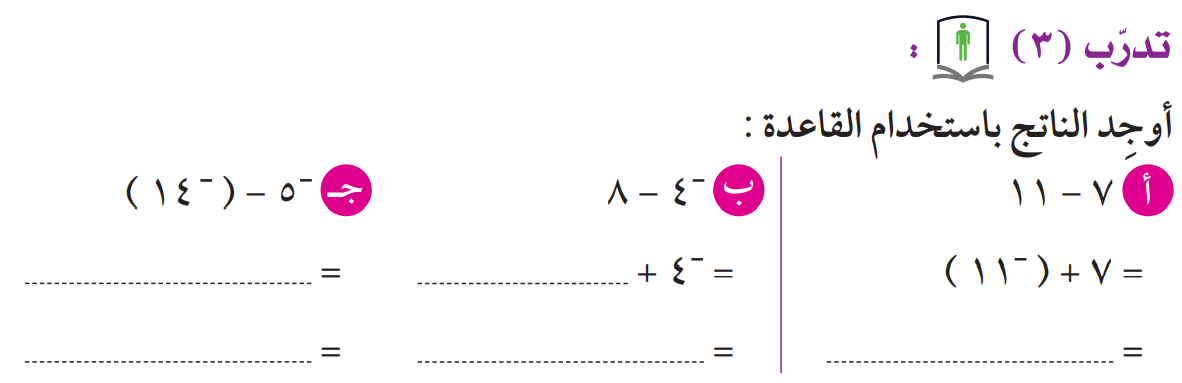 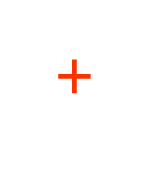 ( + 14 )
-- 5
-- 8
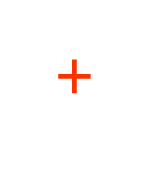 -- 4
+ 9
-- 12
-
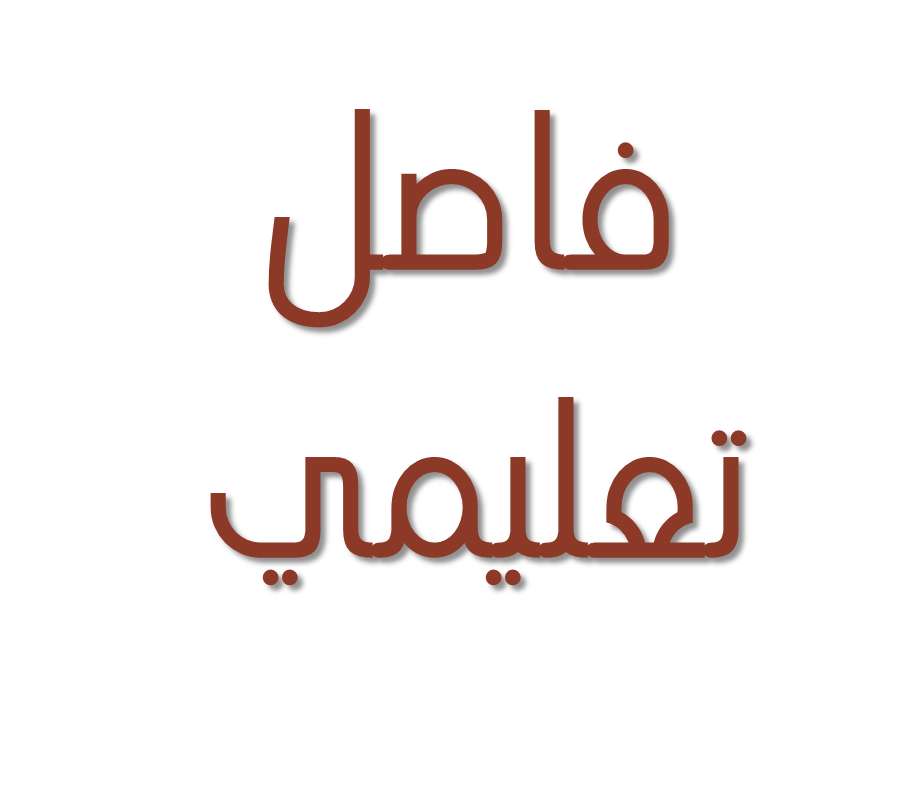 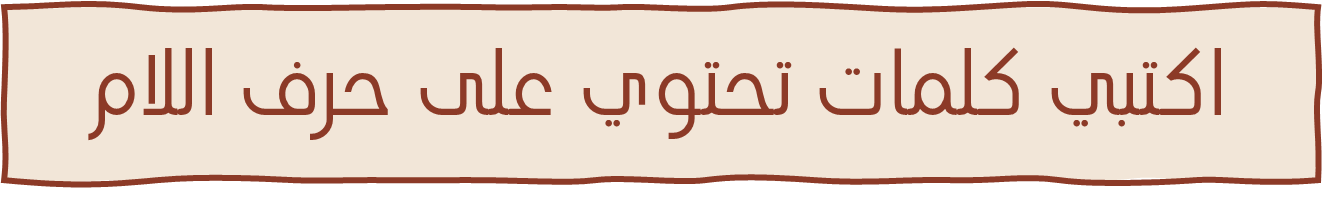 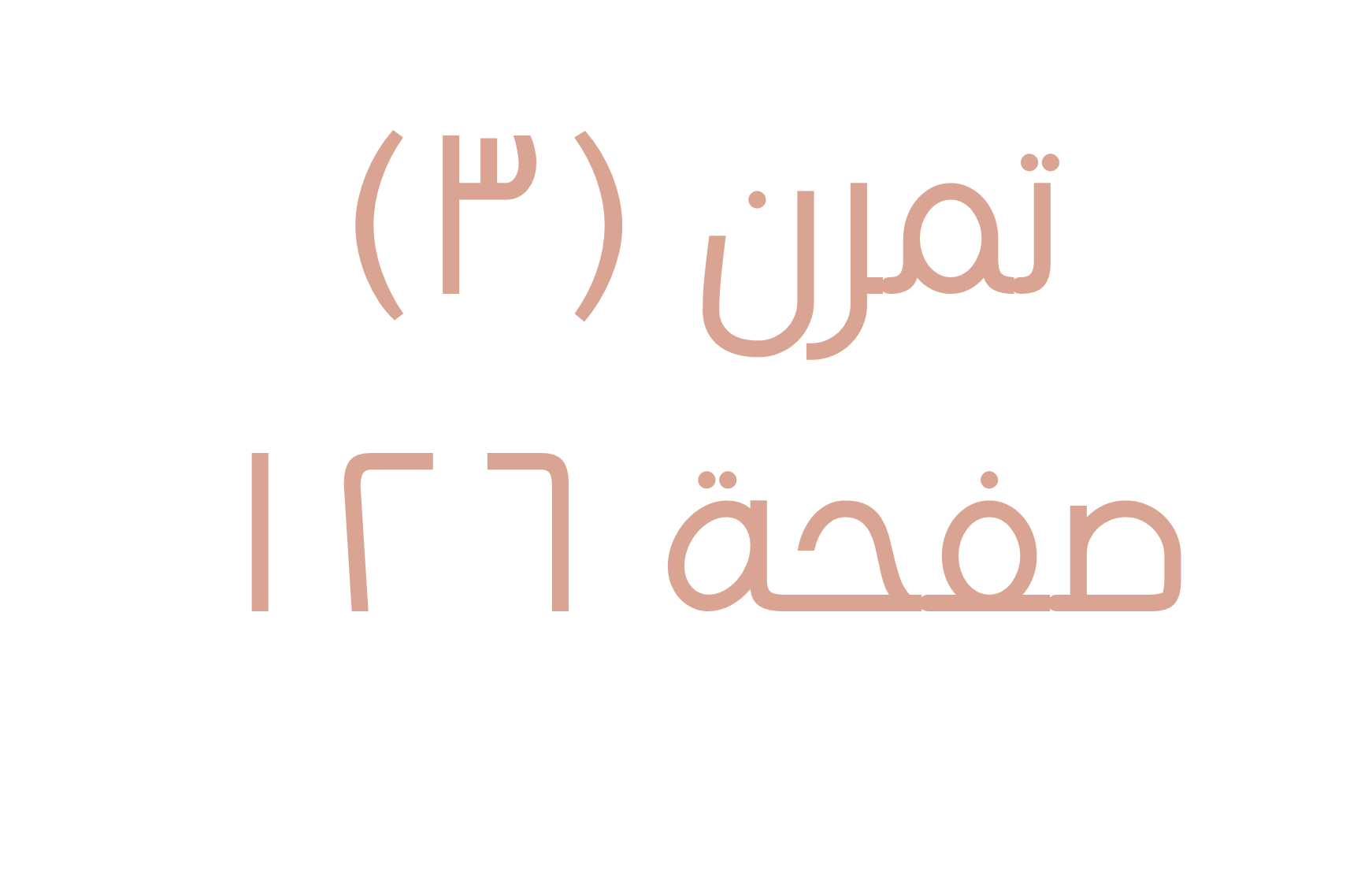 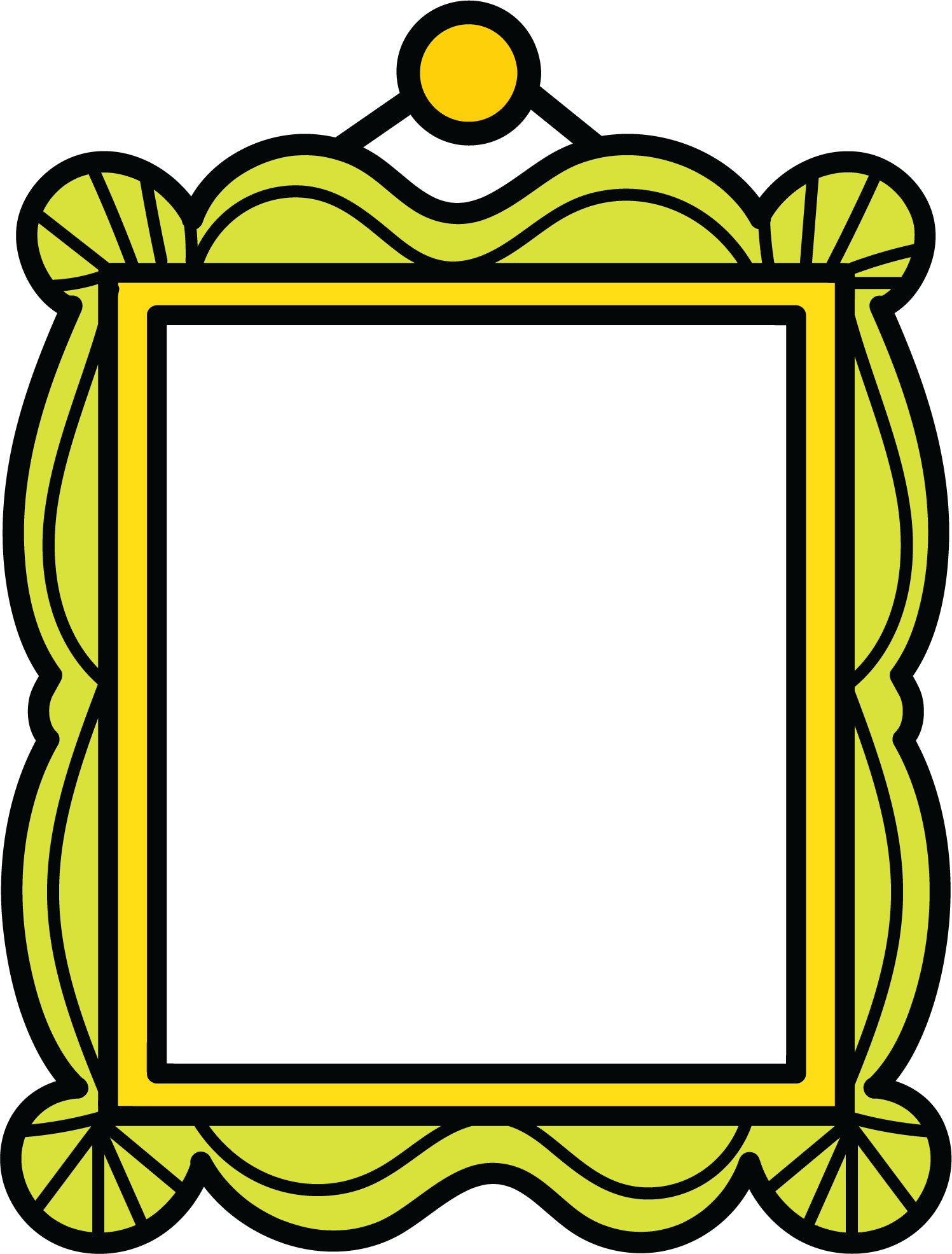 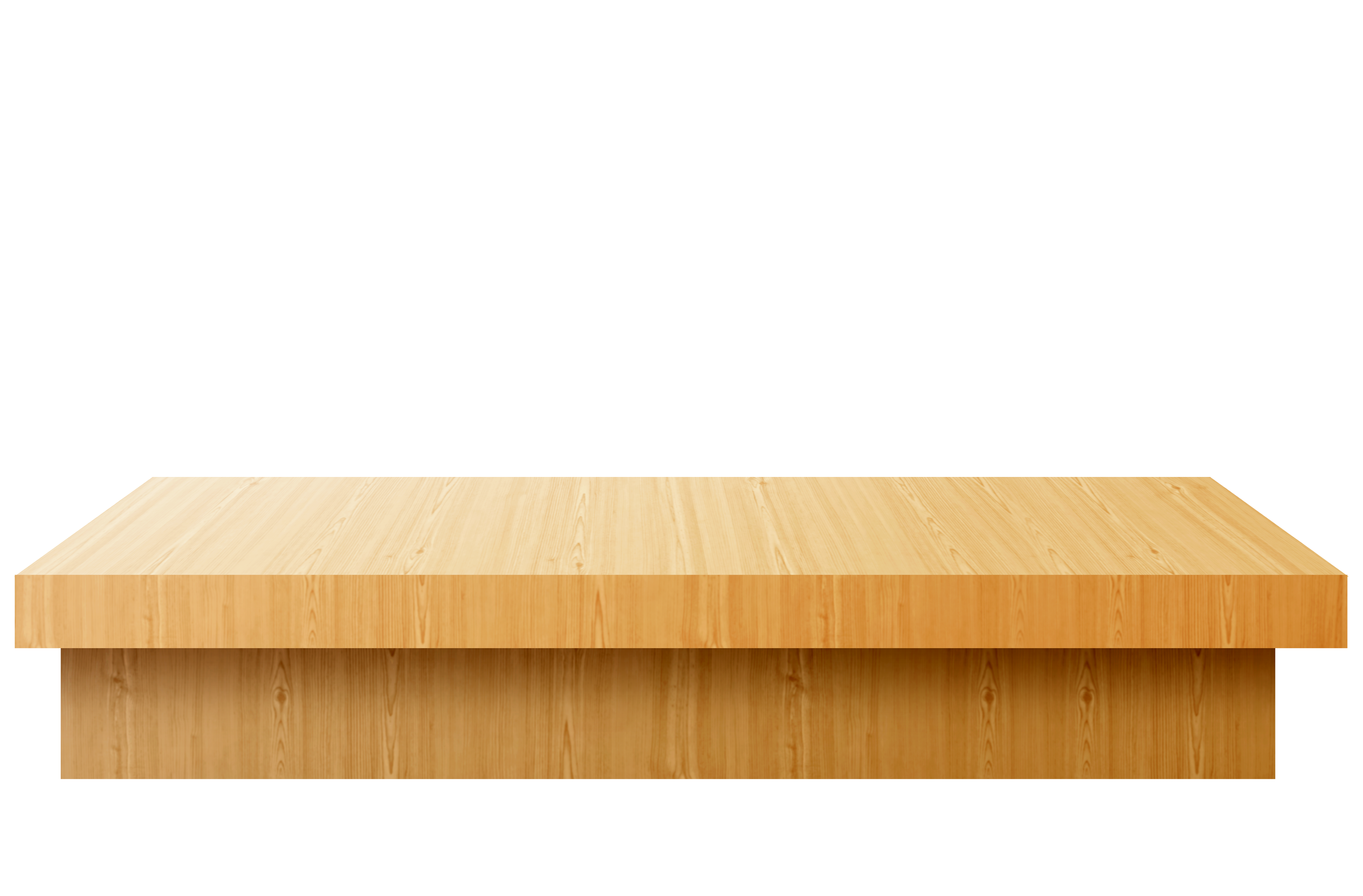 اختاري رقم ليظهر سؤال
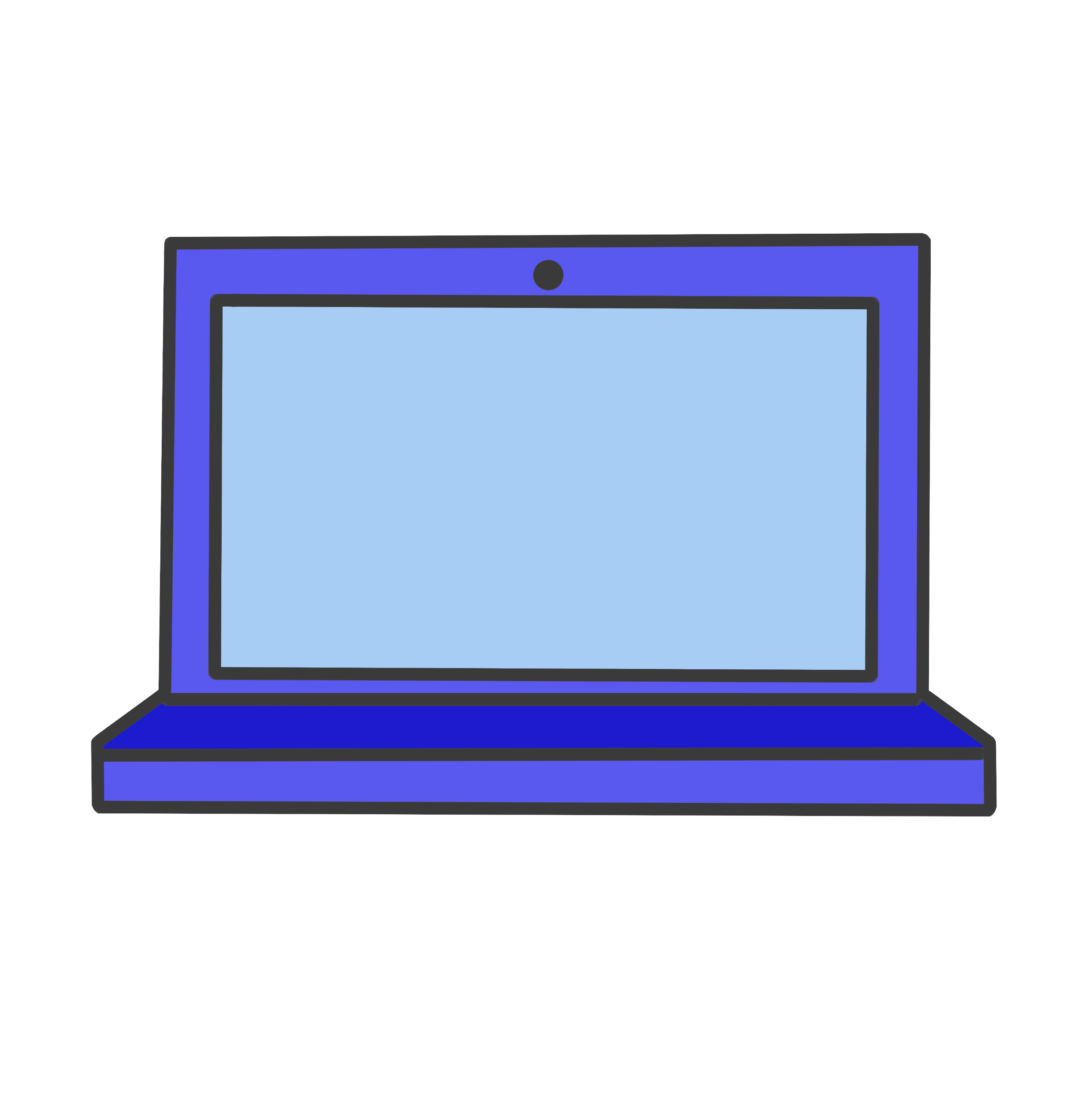 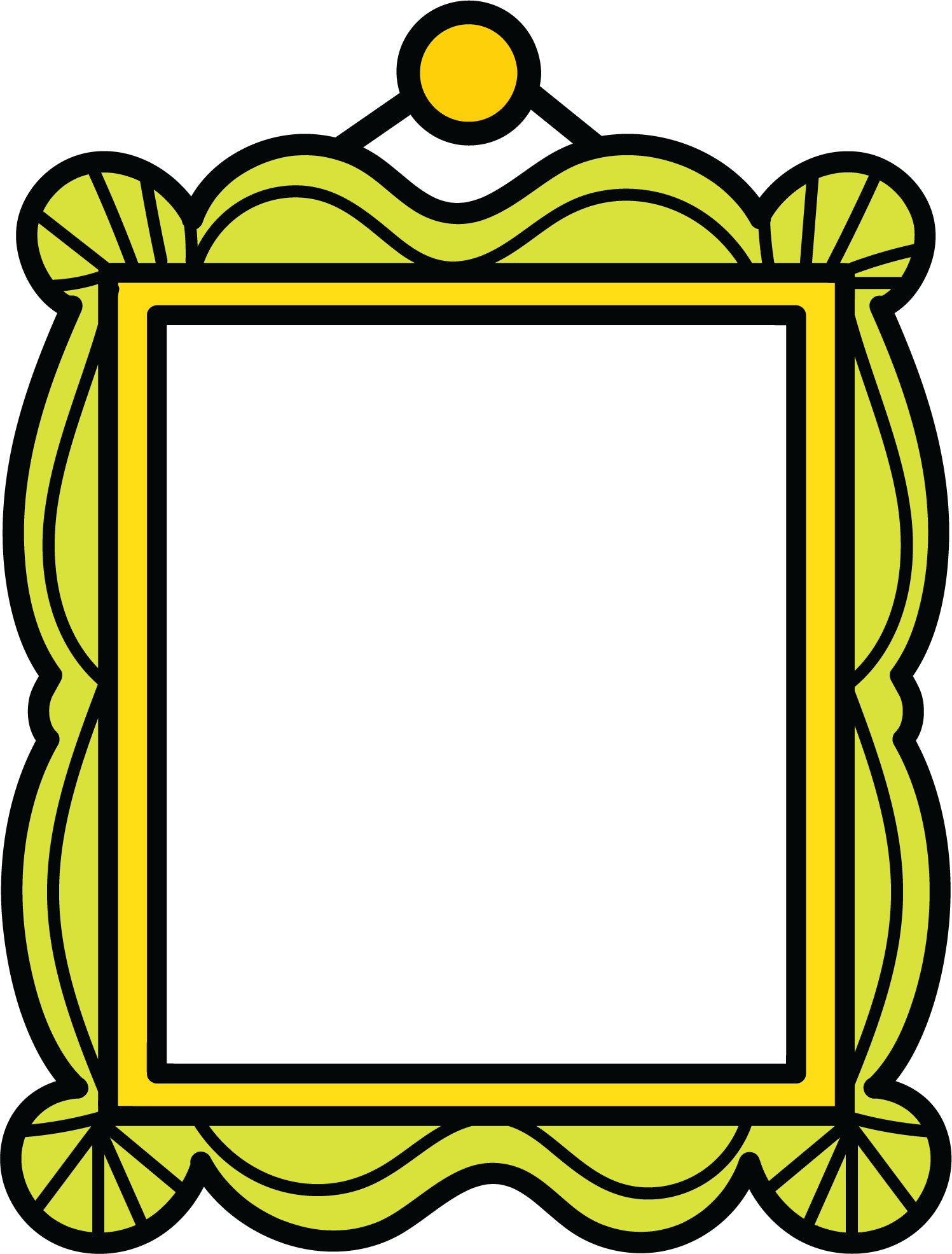 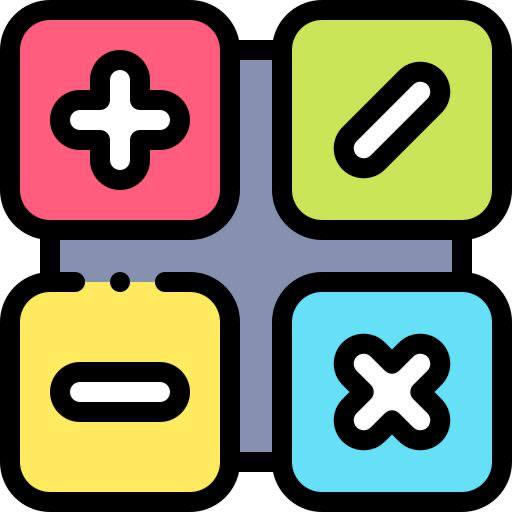 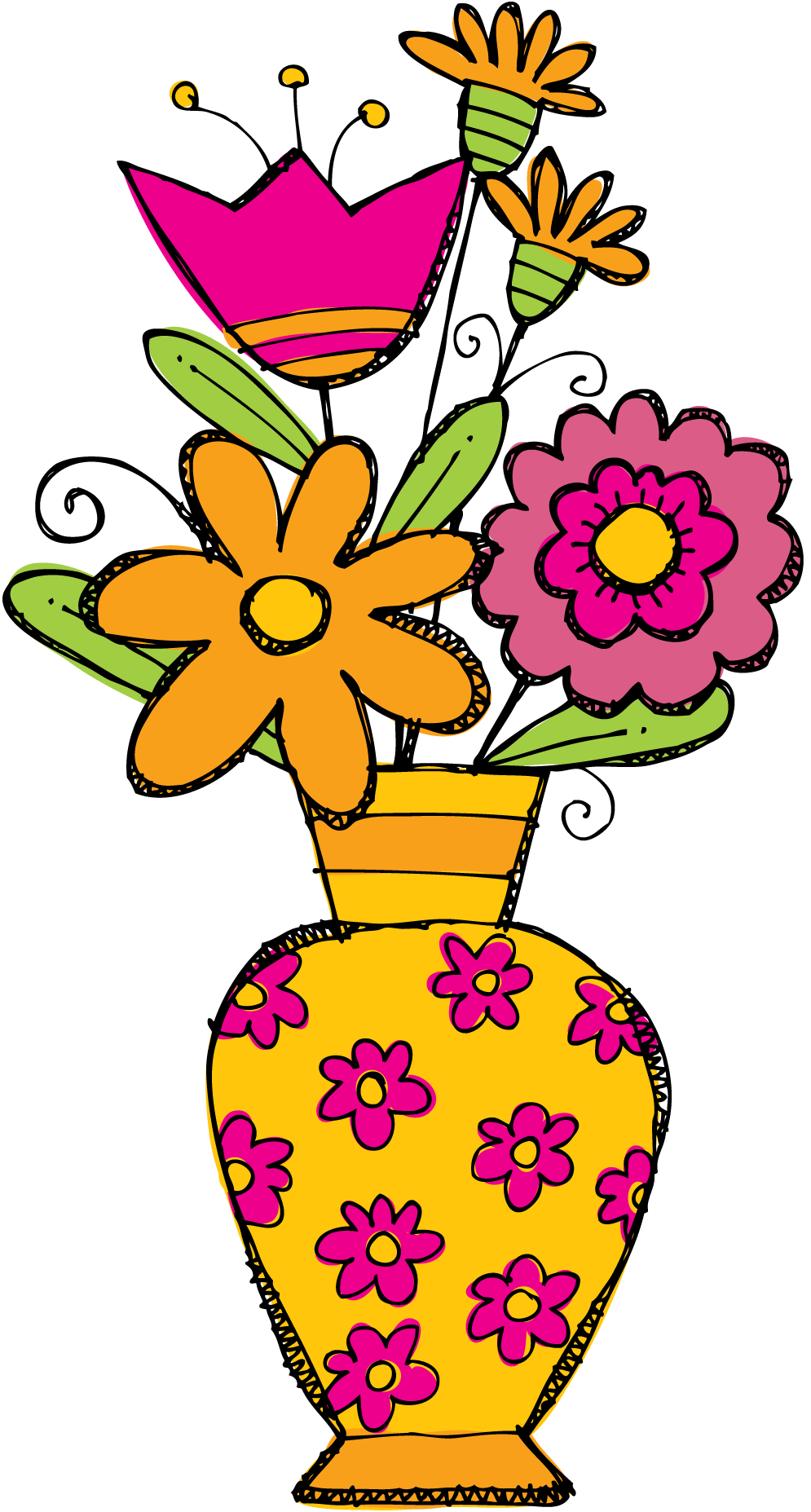 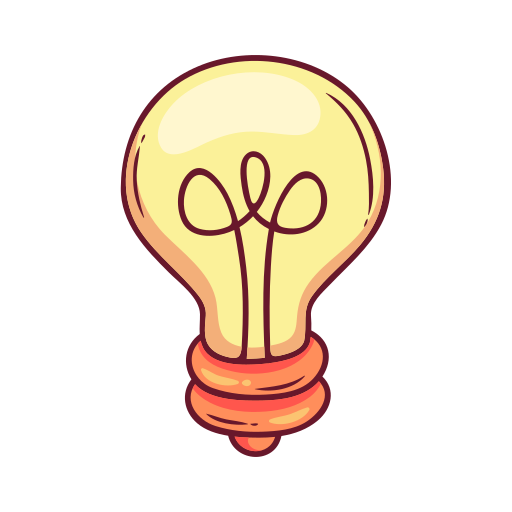 1
2
3
4
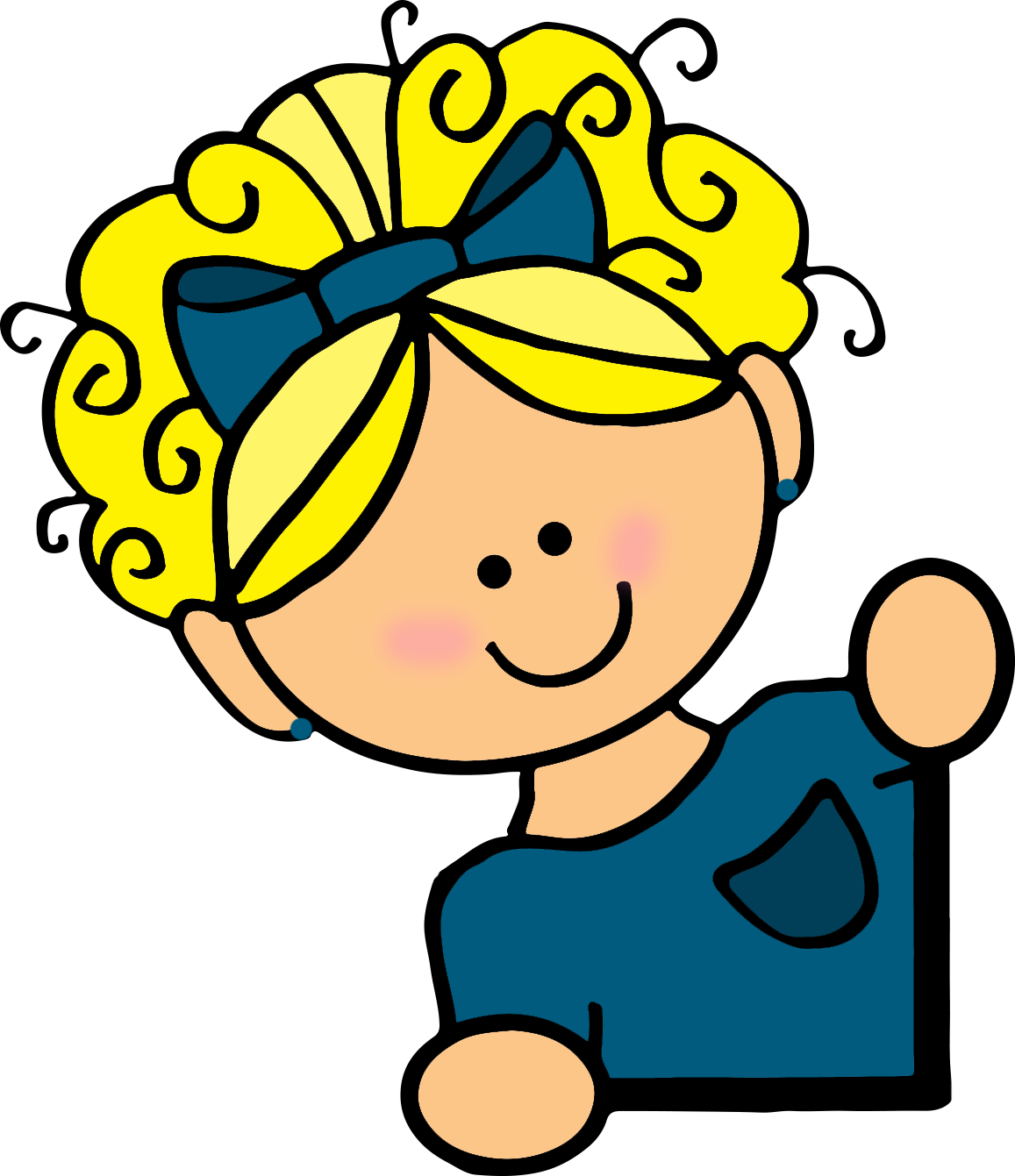 5
6
7
8
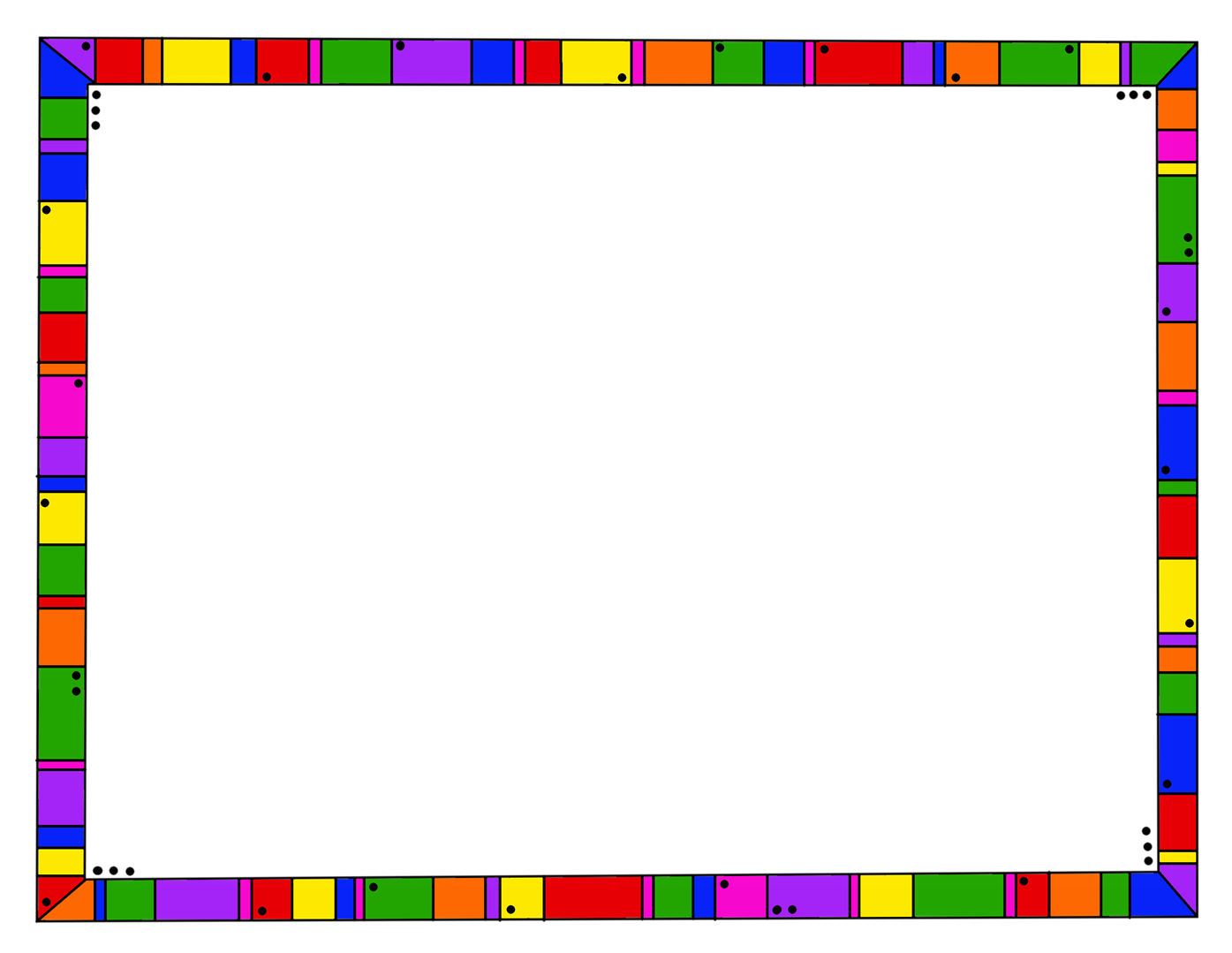 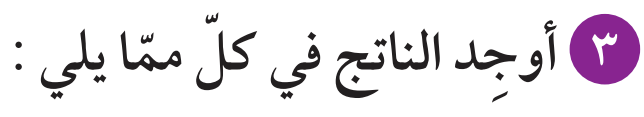 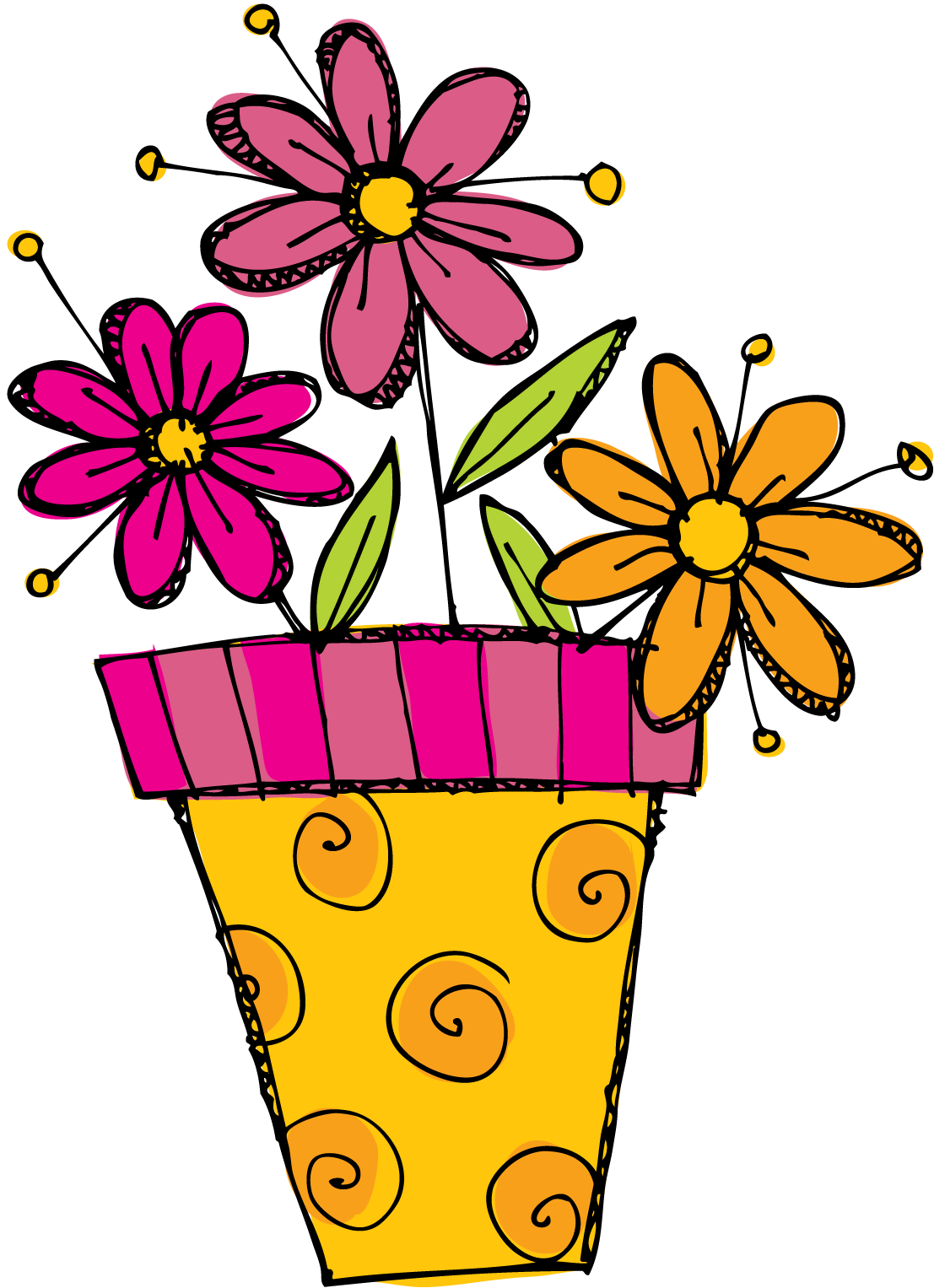 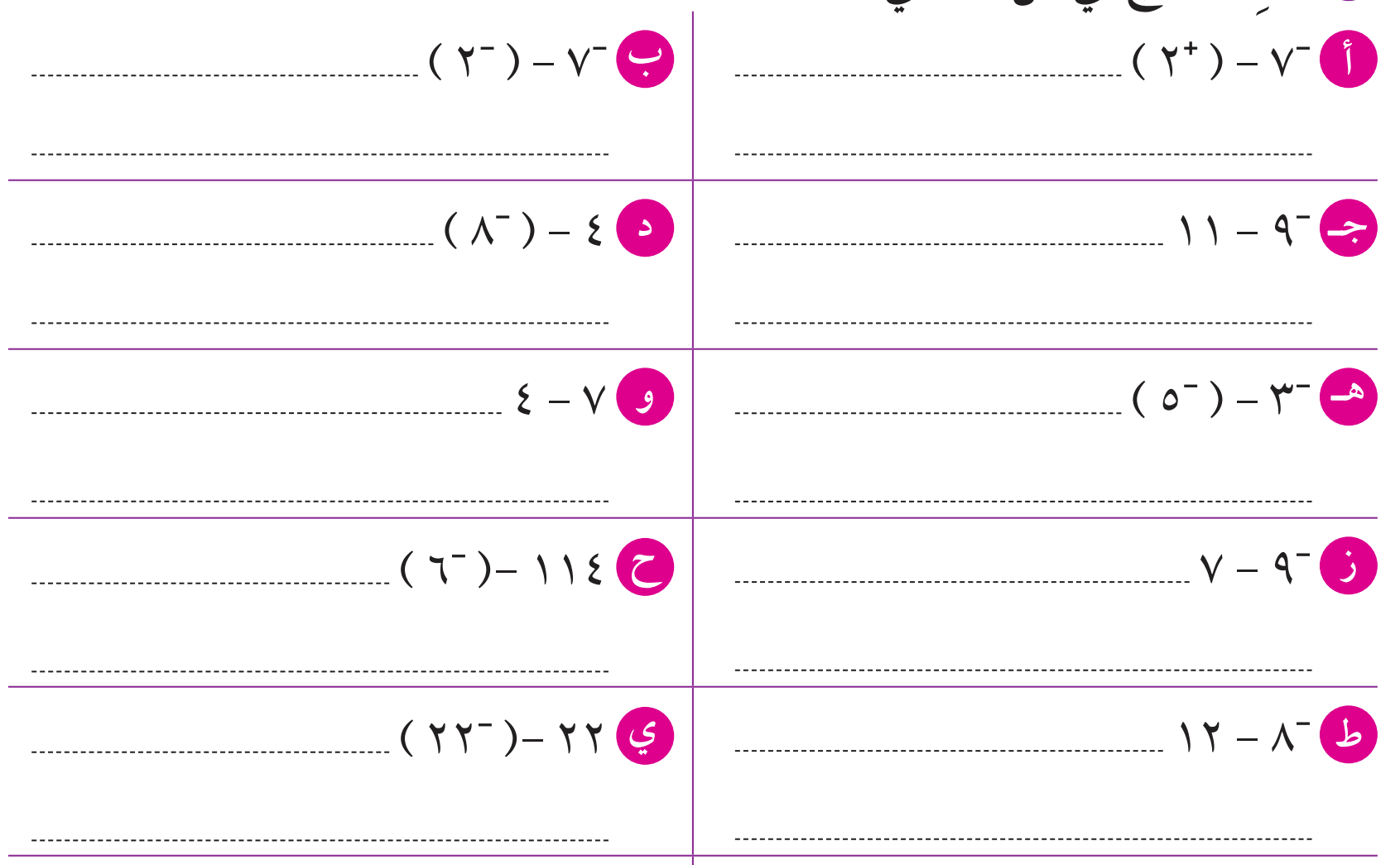 - 9
- 7 + (-2) =
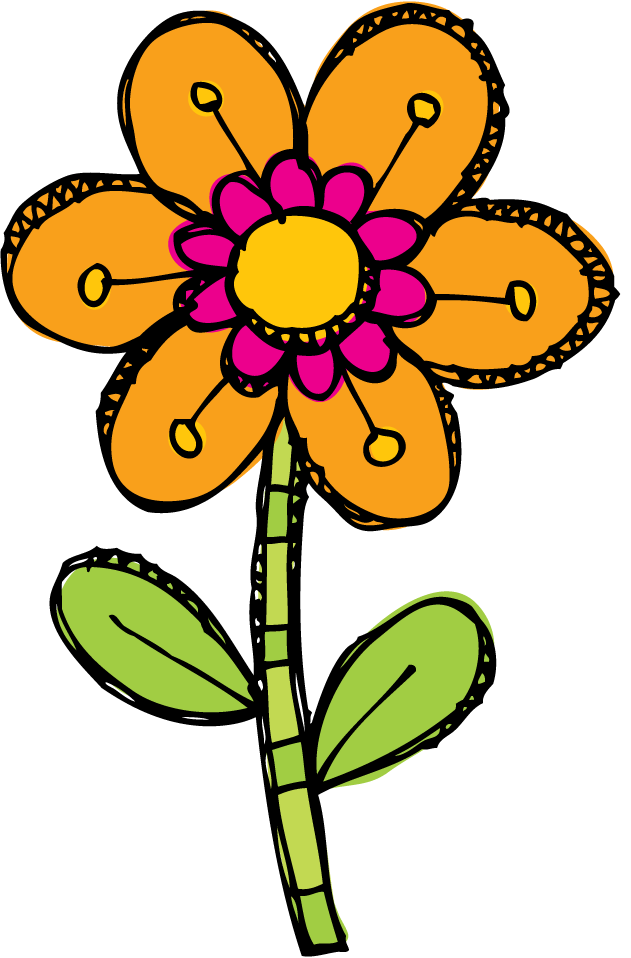 1
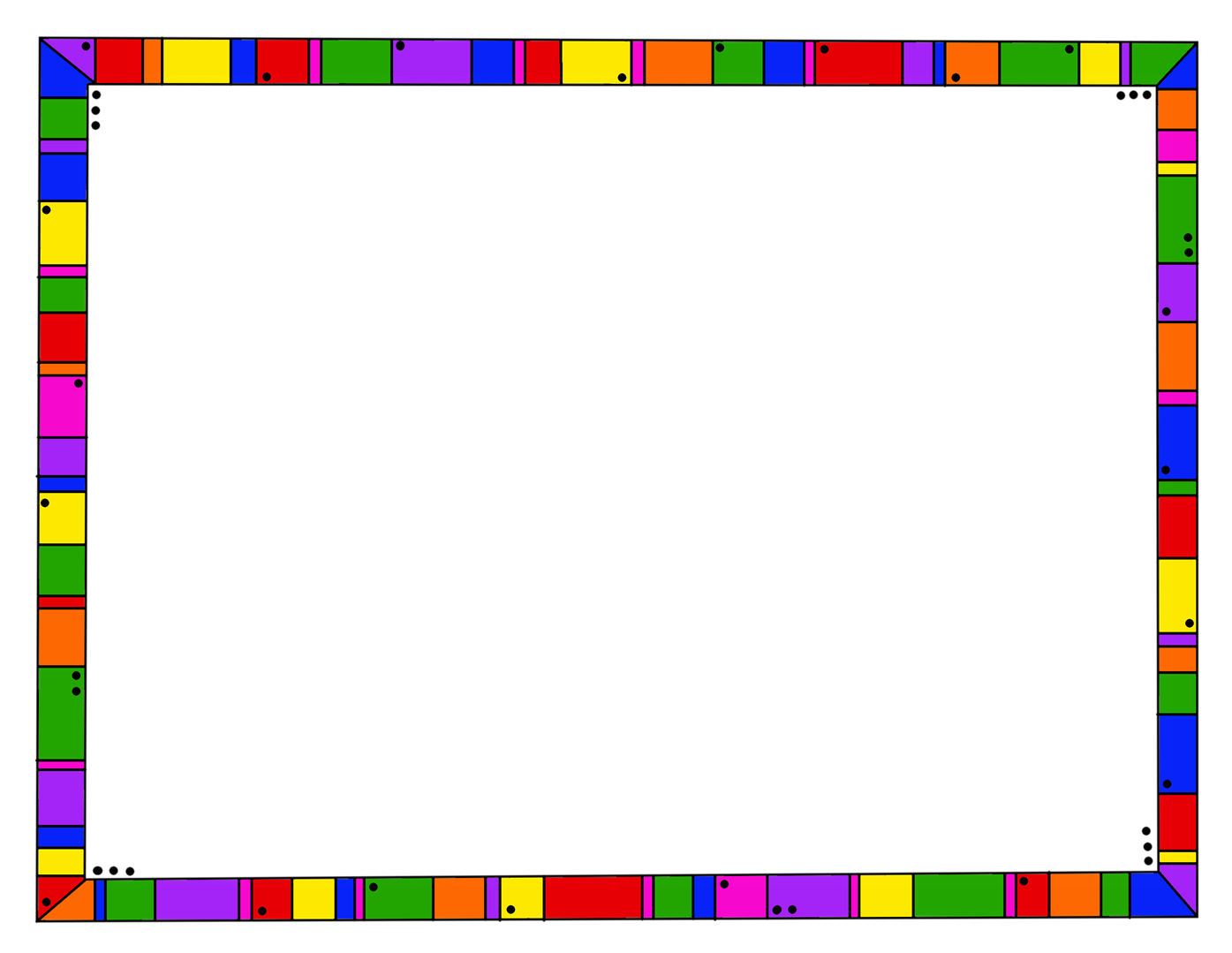 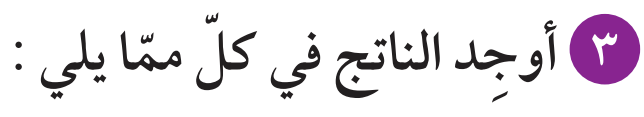 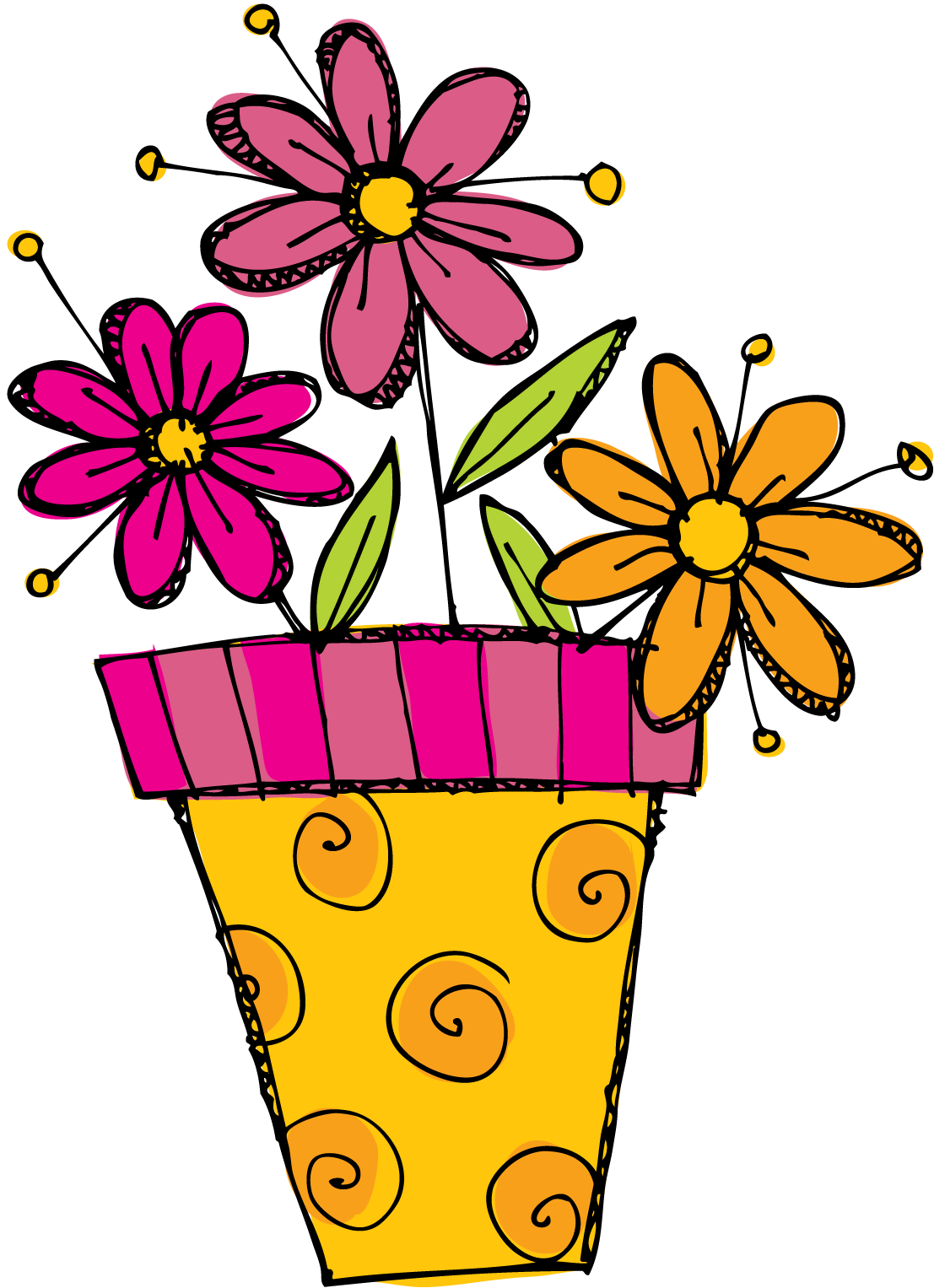 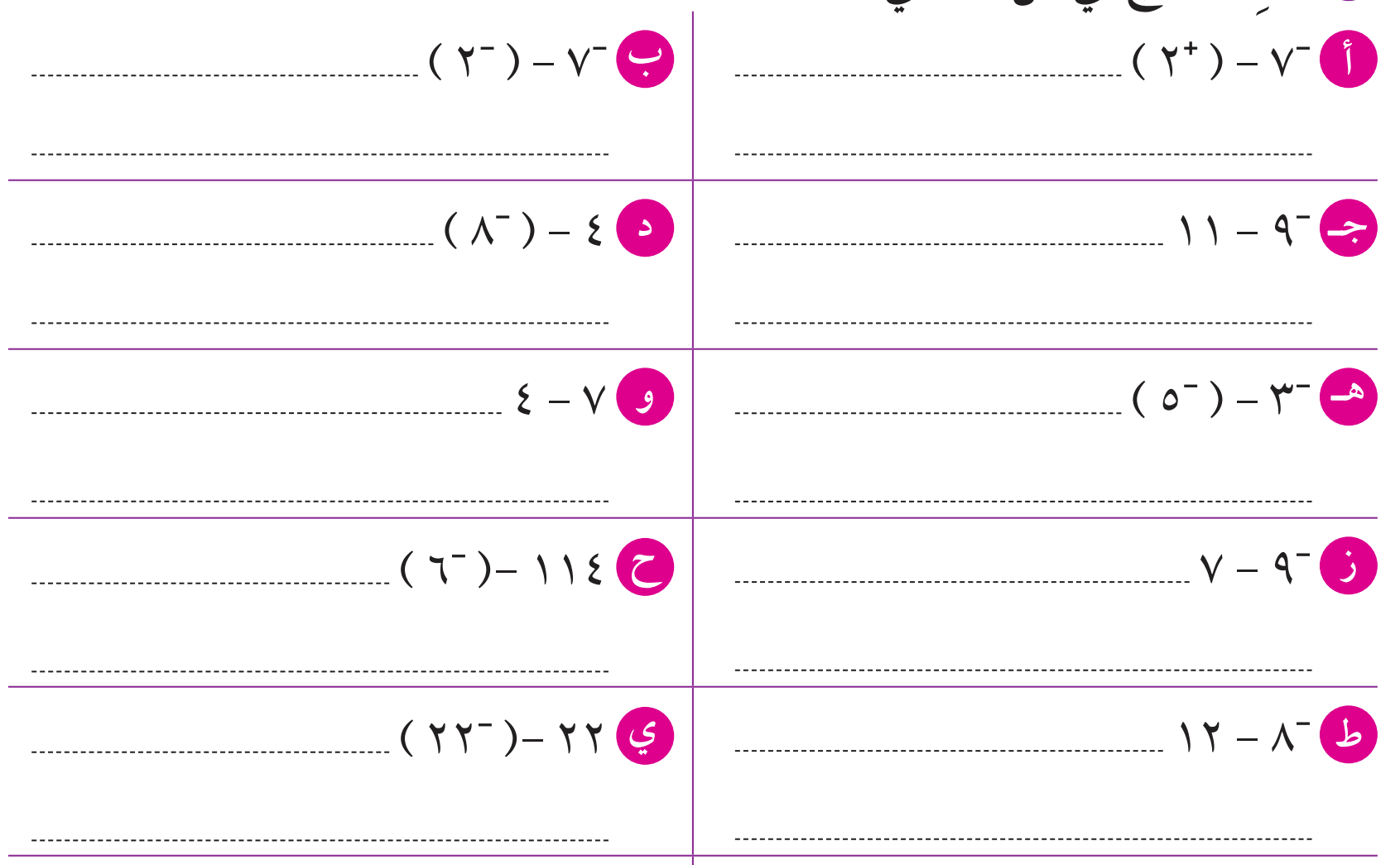 + 12
+ 4 + (+8) =
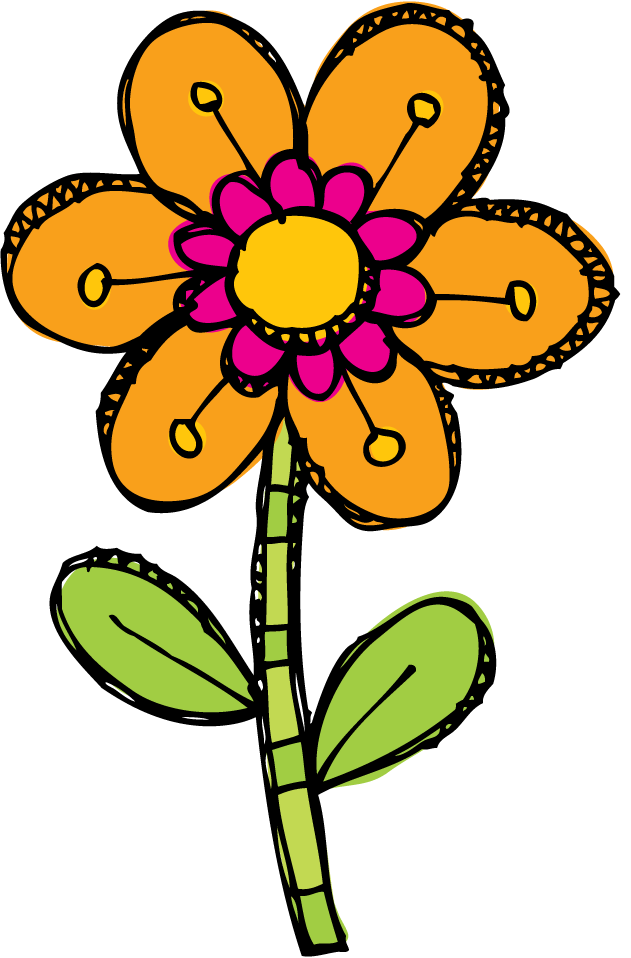 2
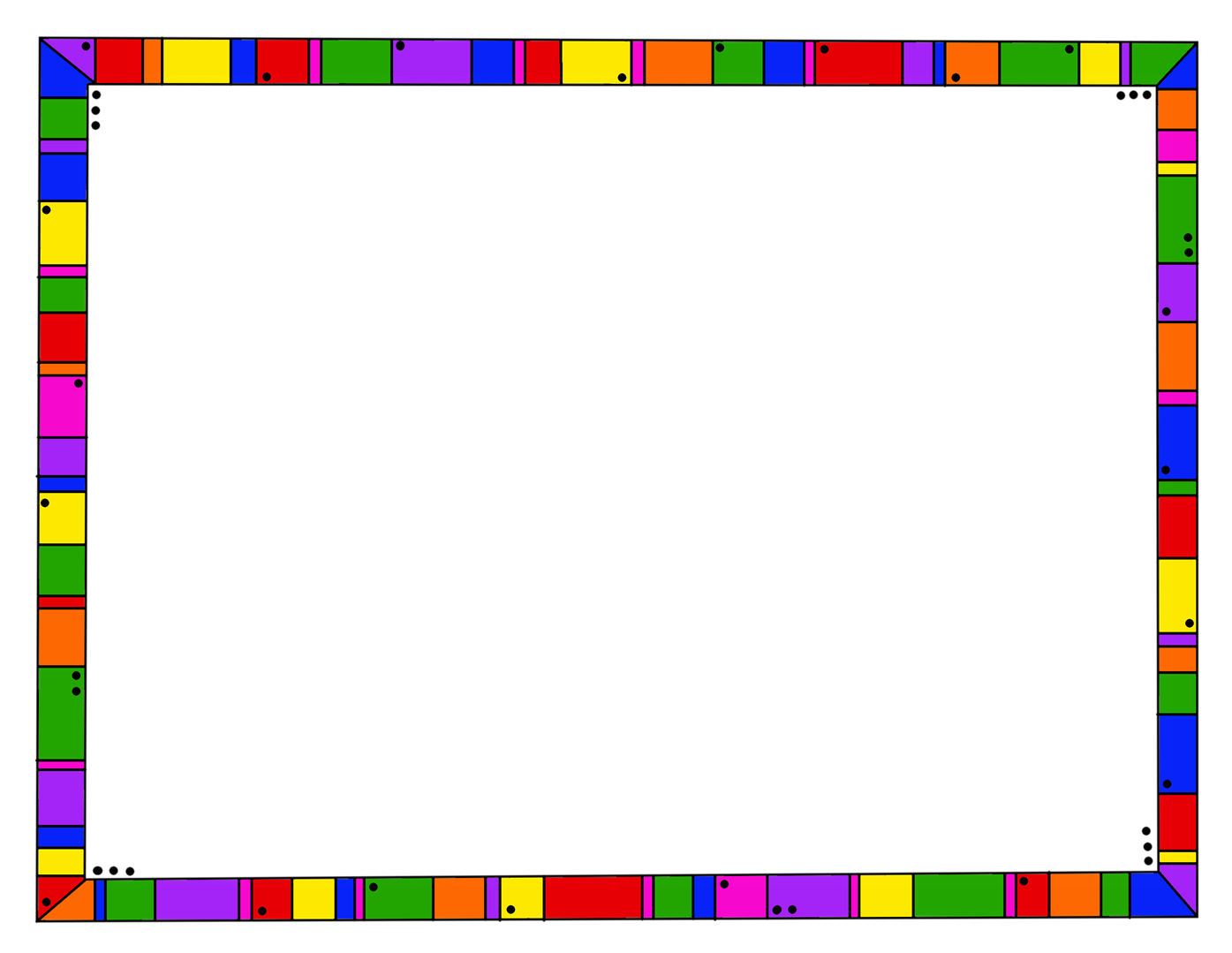 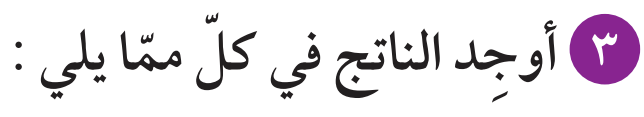 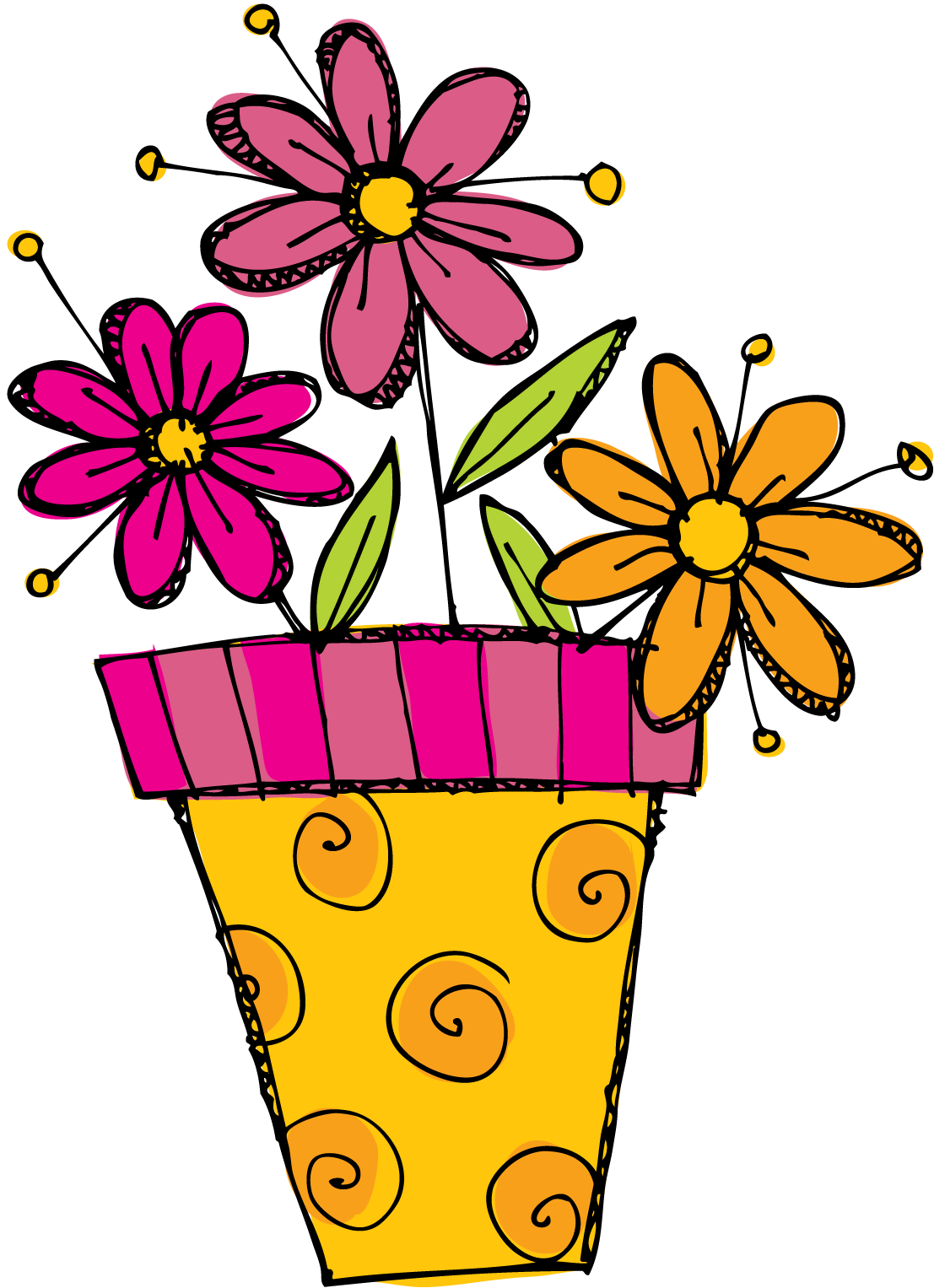 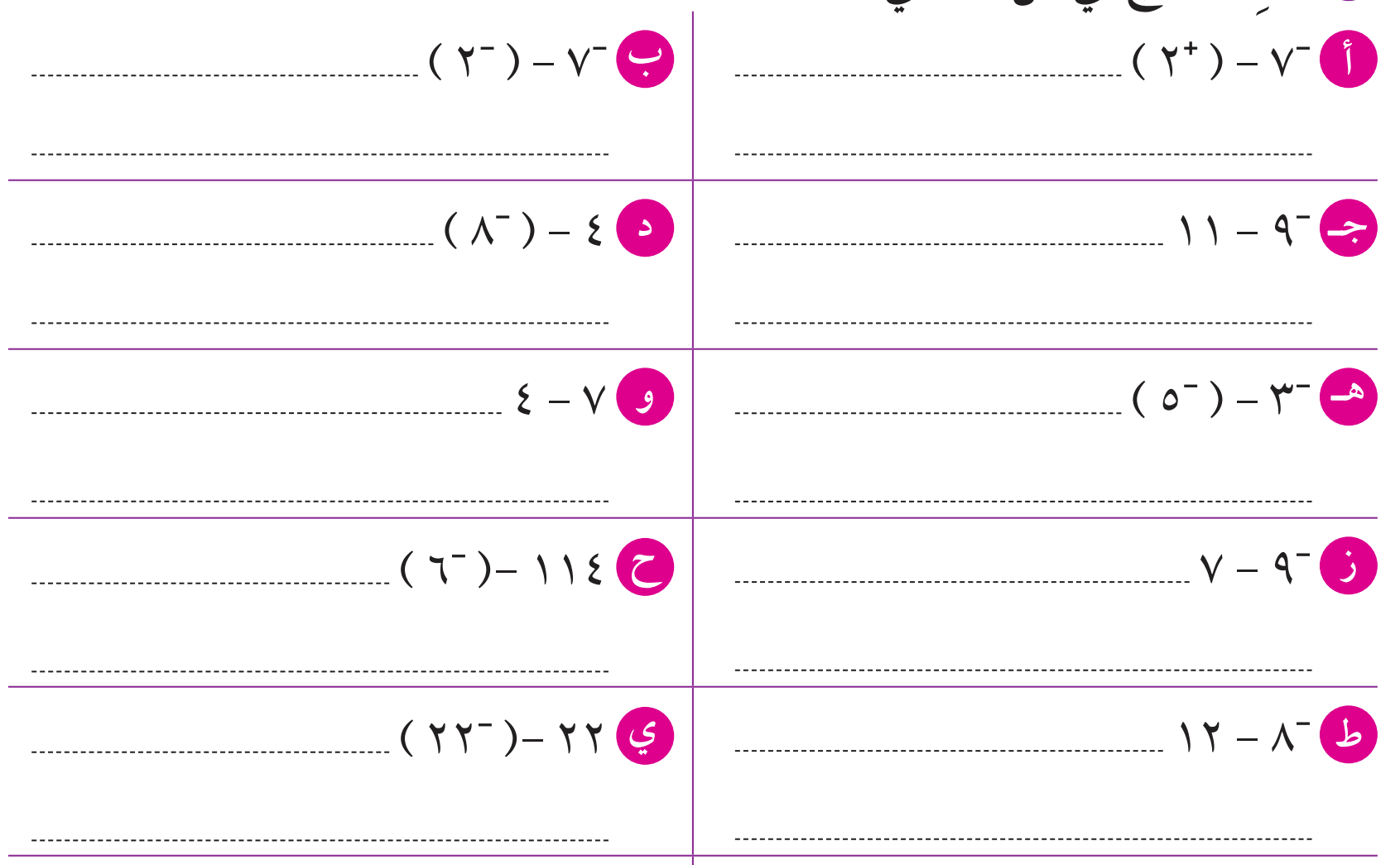 + 2
- 3 + (+5) =
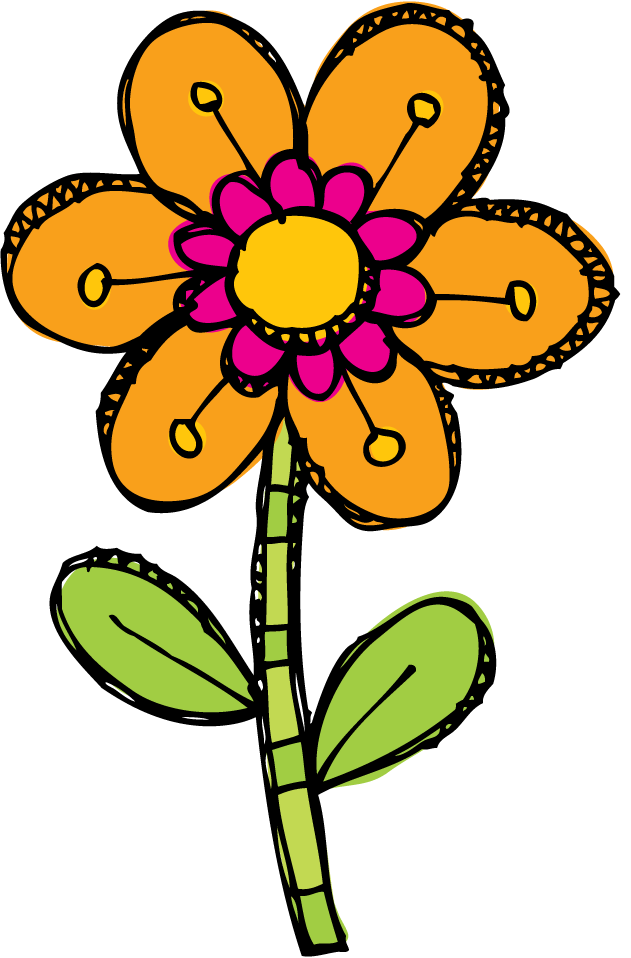 3
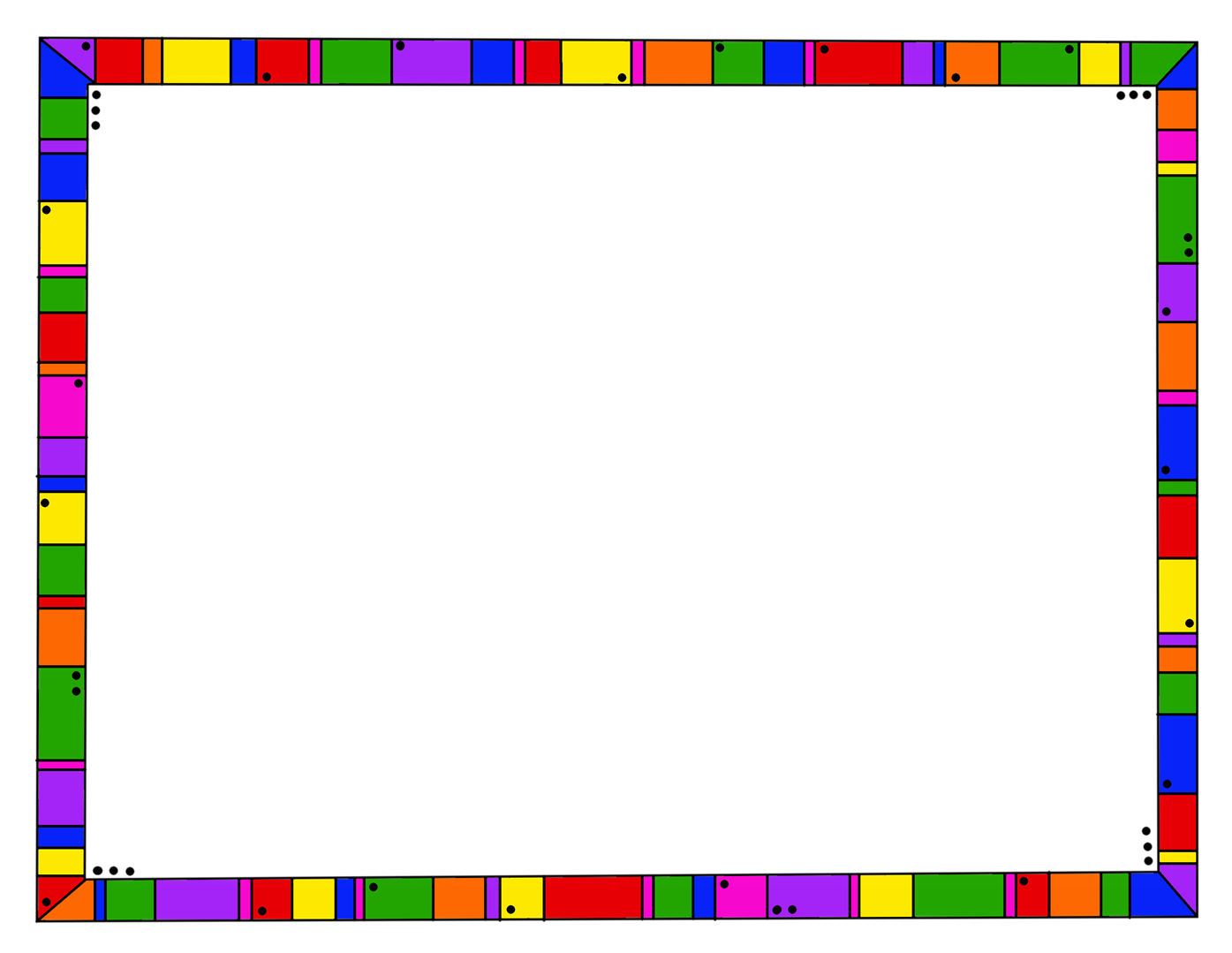 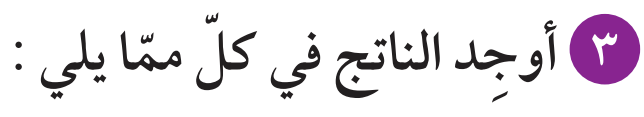 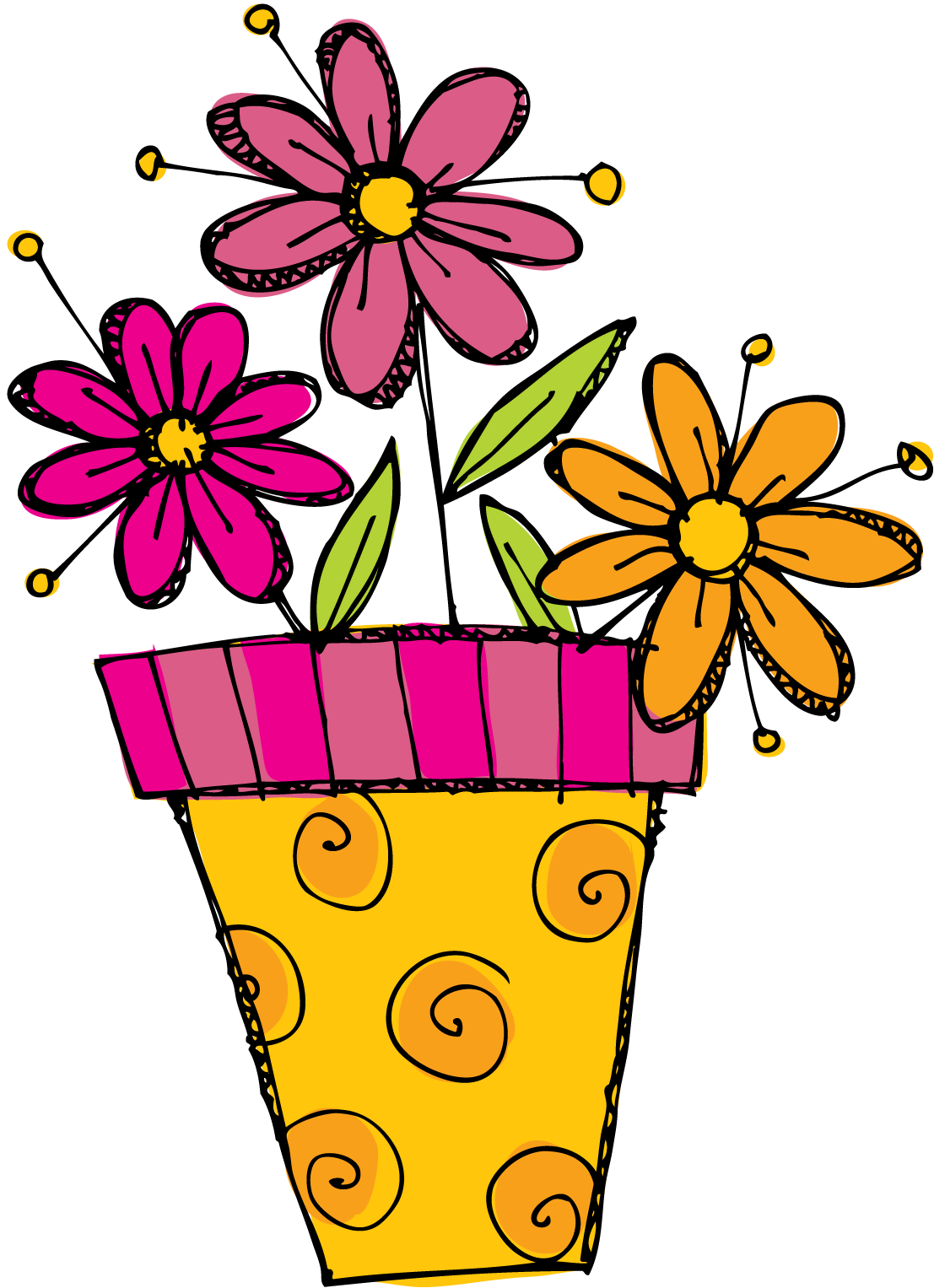 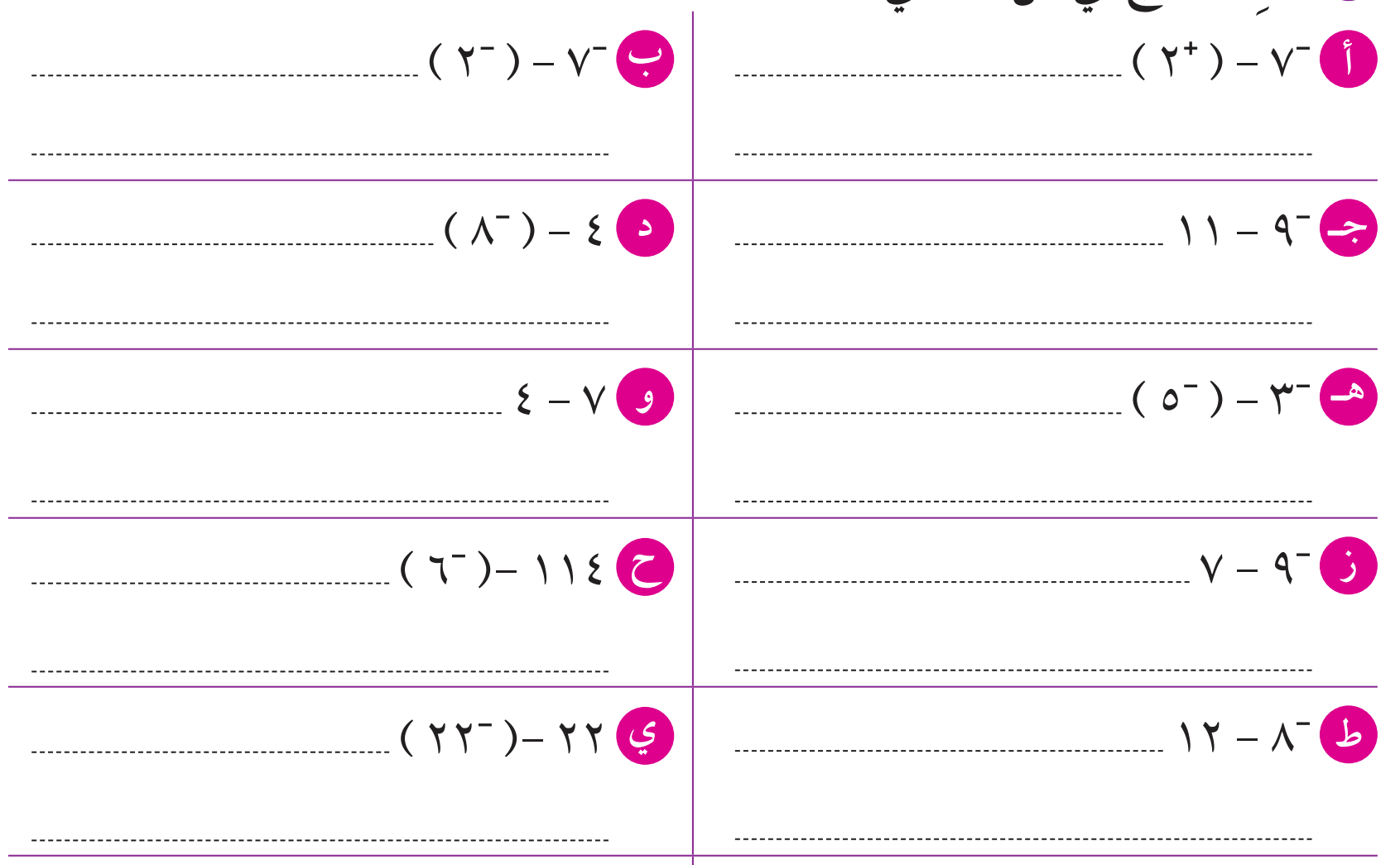 + 44
+ 22 + (+22) =
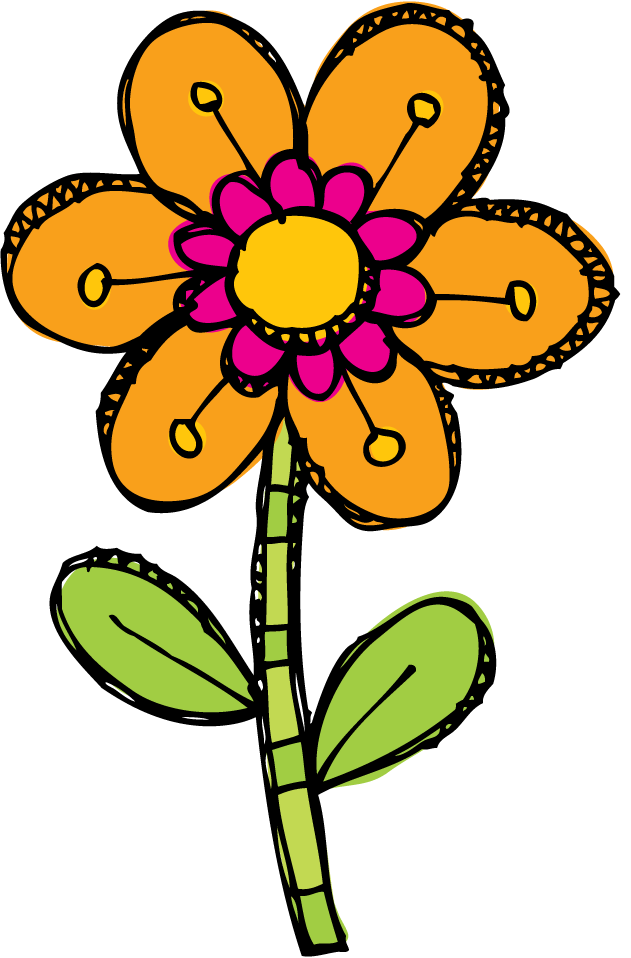 4
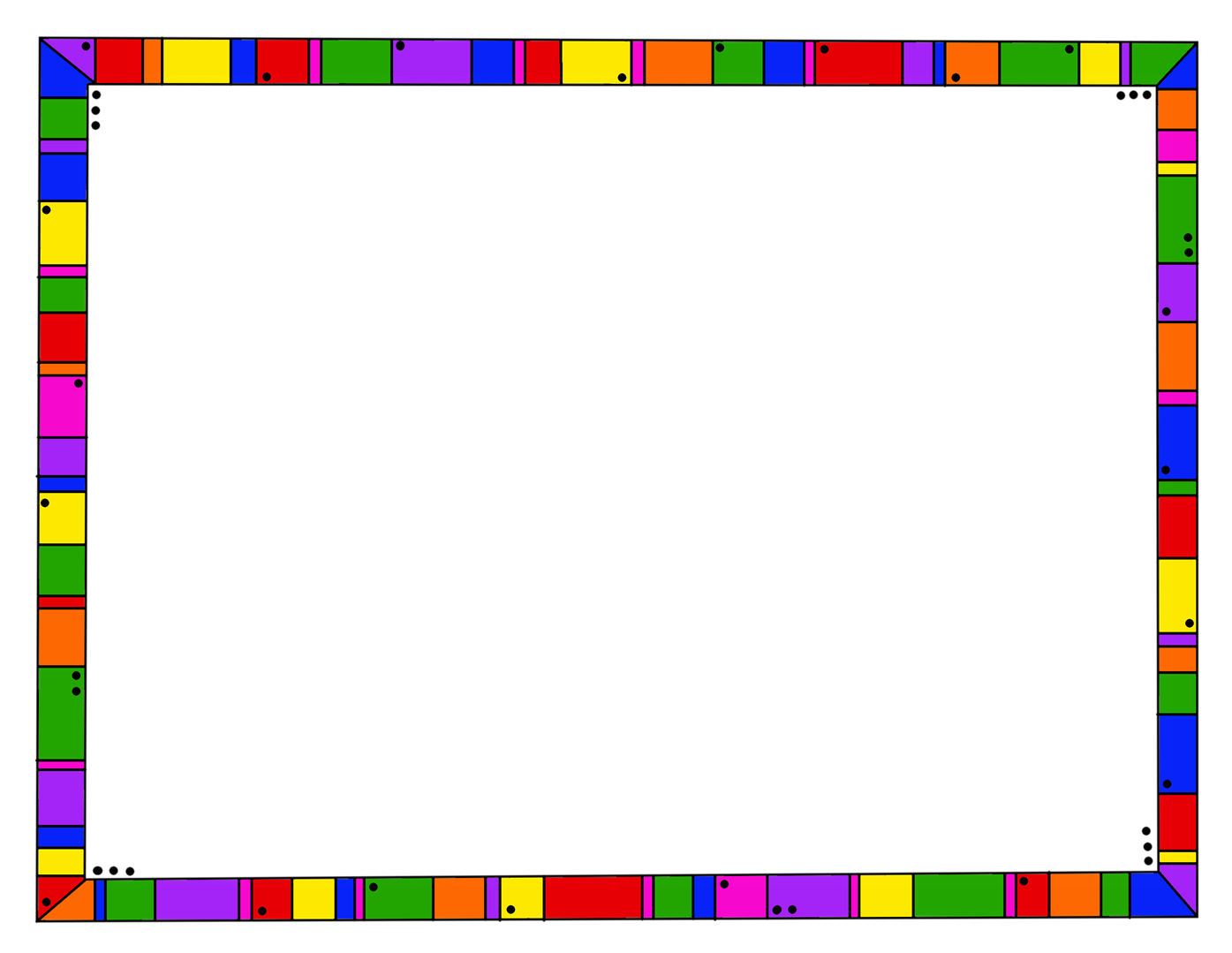 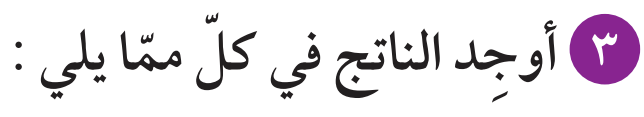 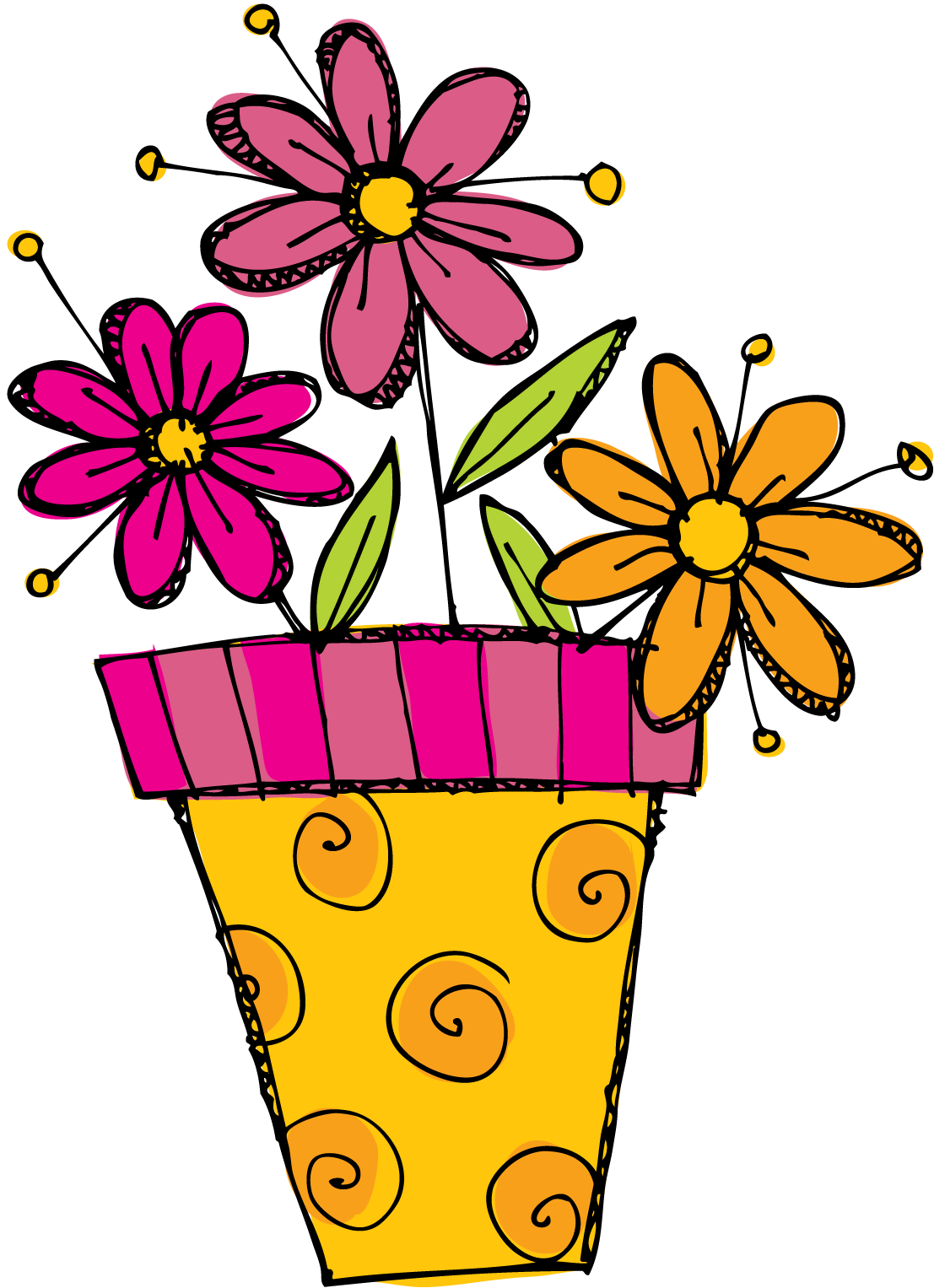 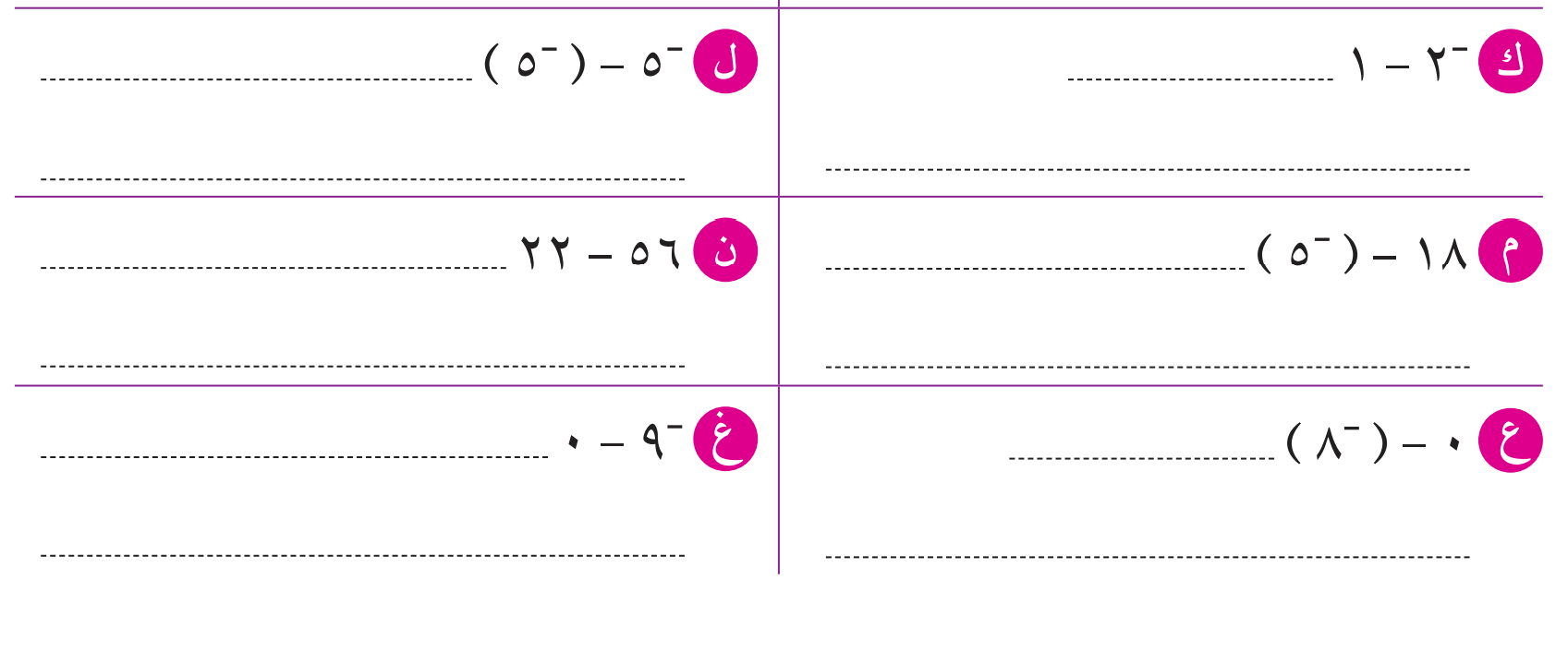 - 3
- 2 + (-1) =
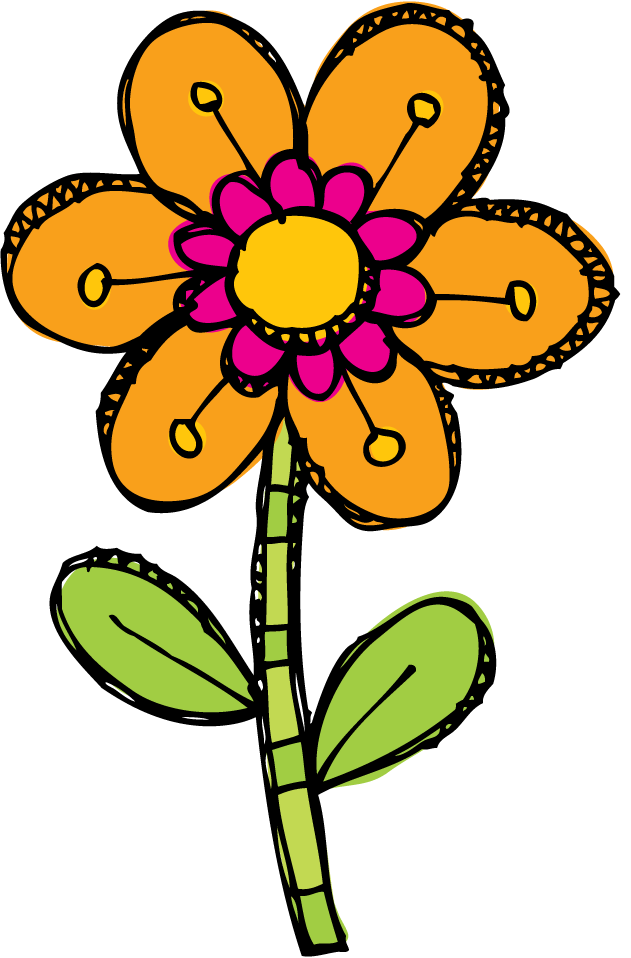 5
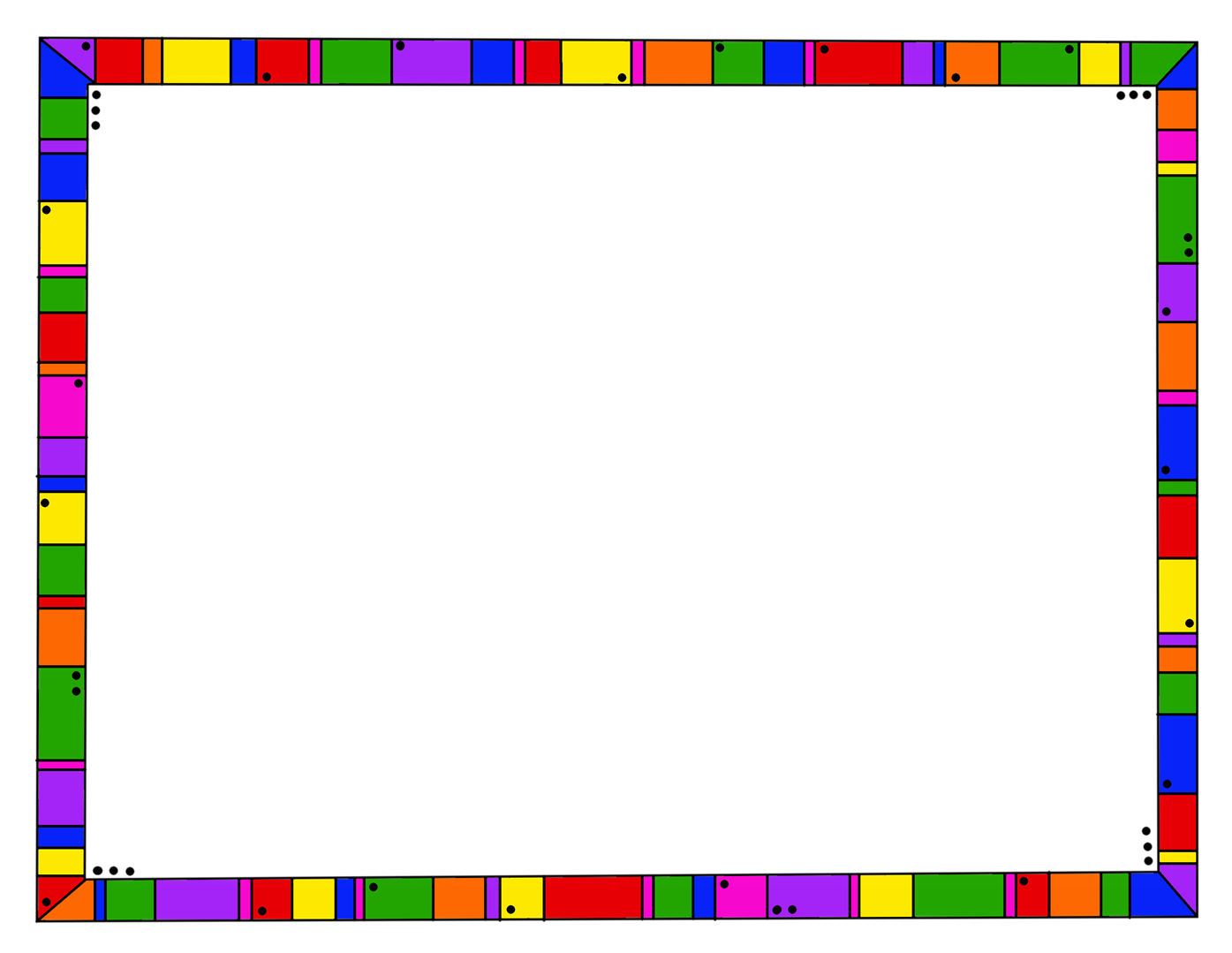 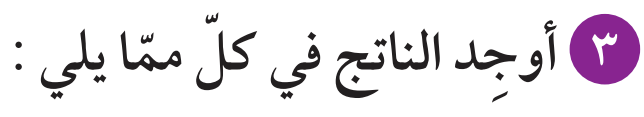 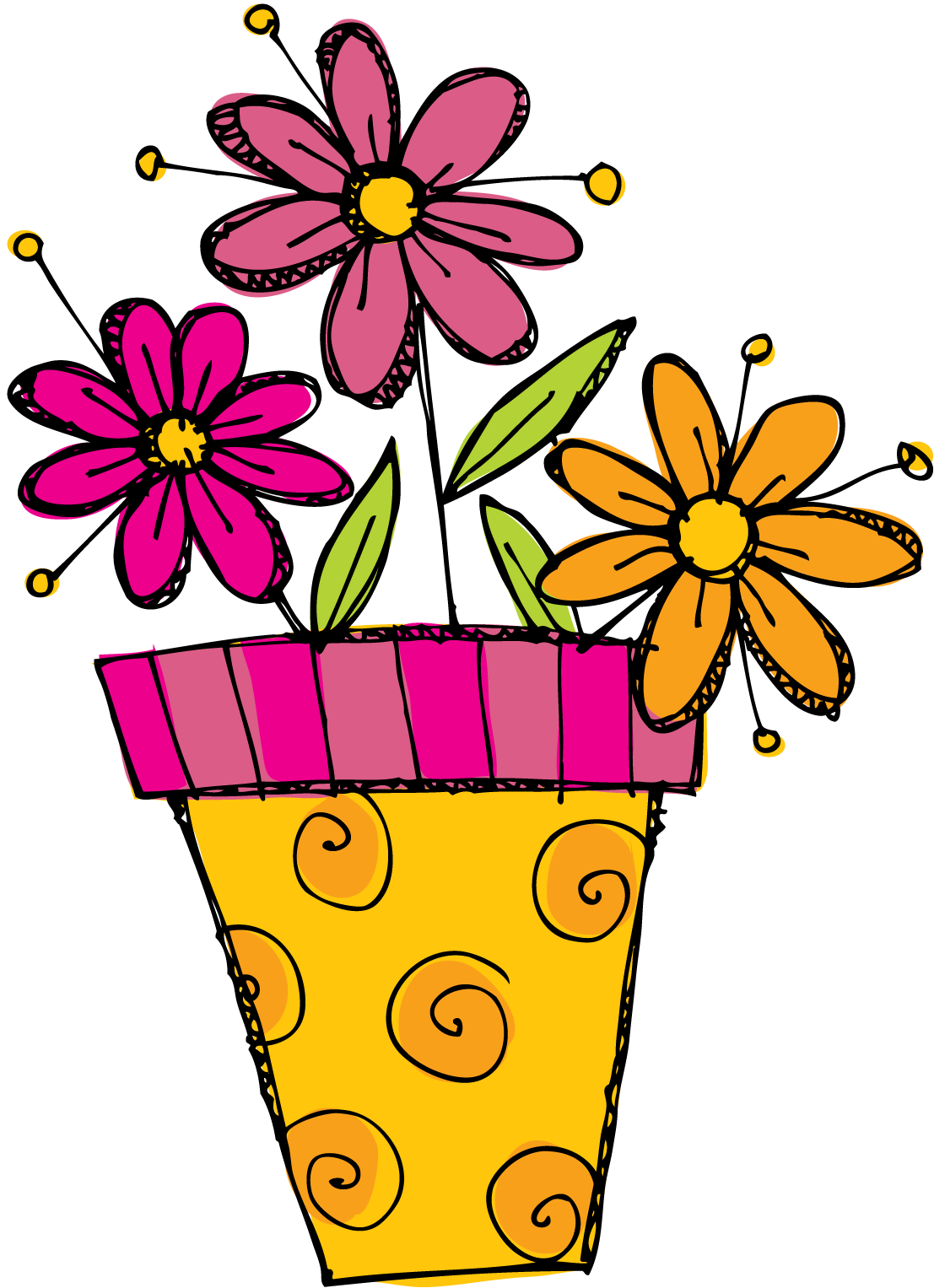 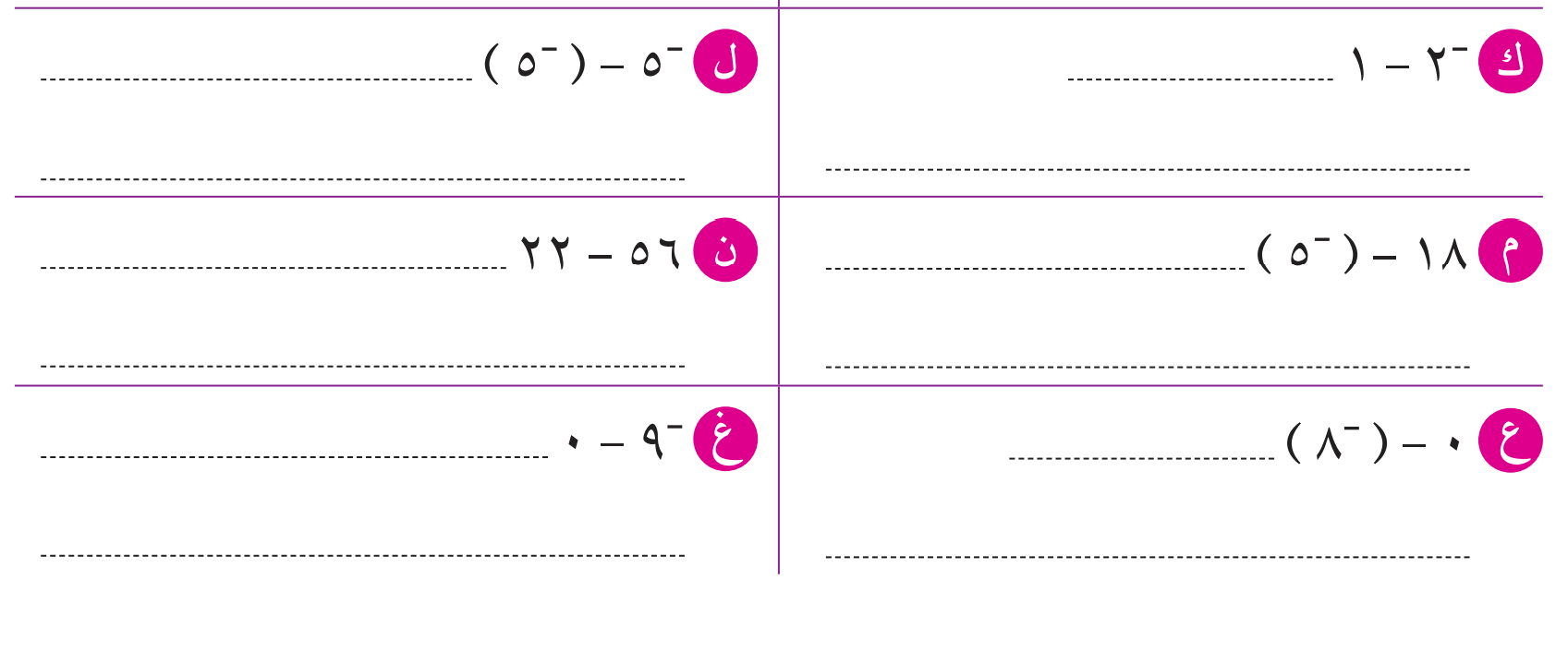 صفر
- 5 + (+5) =
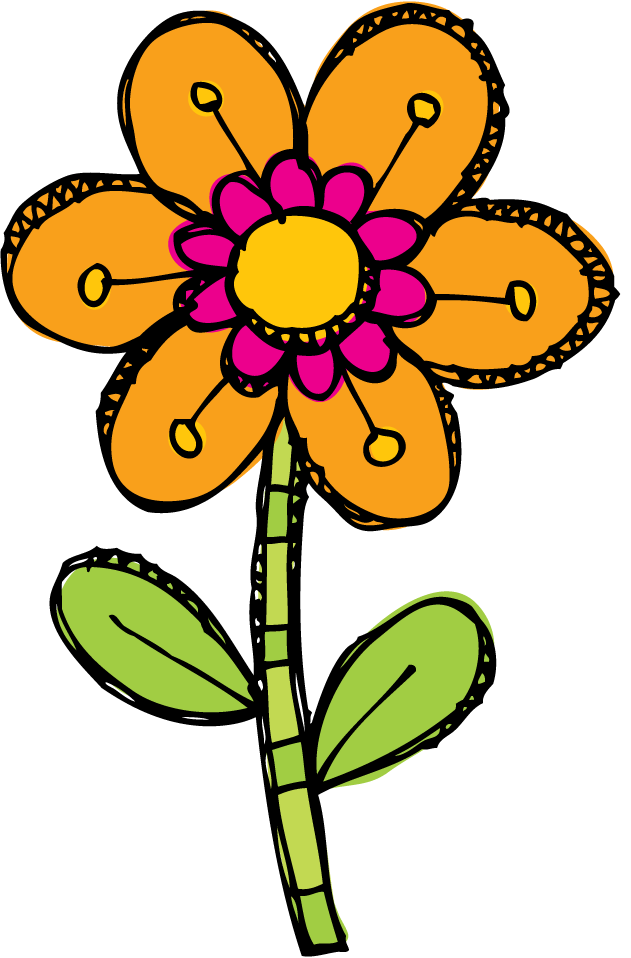 6
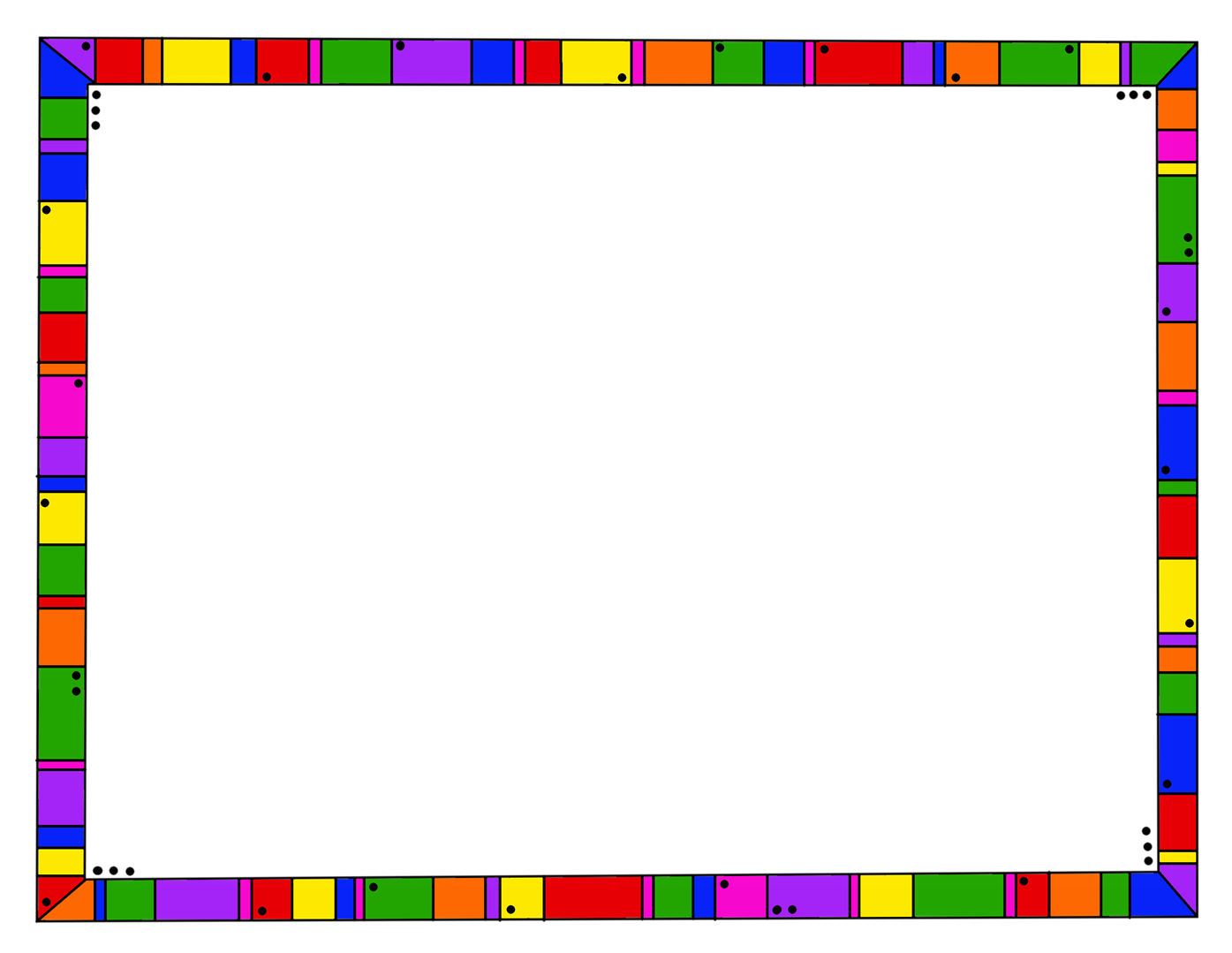 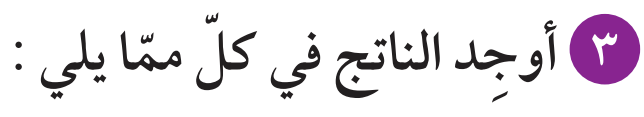 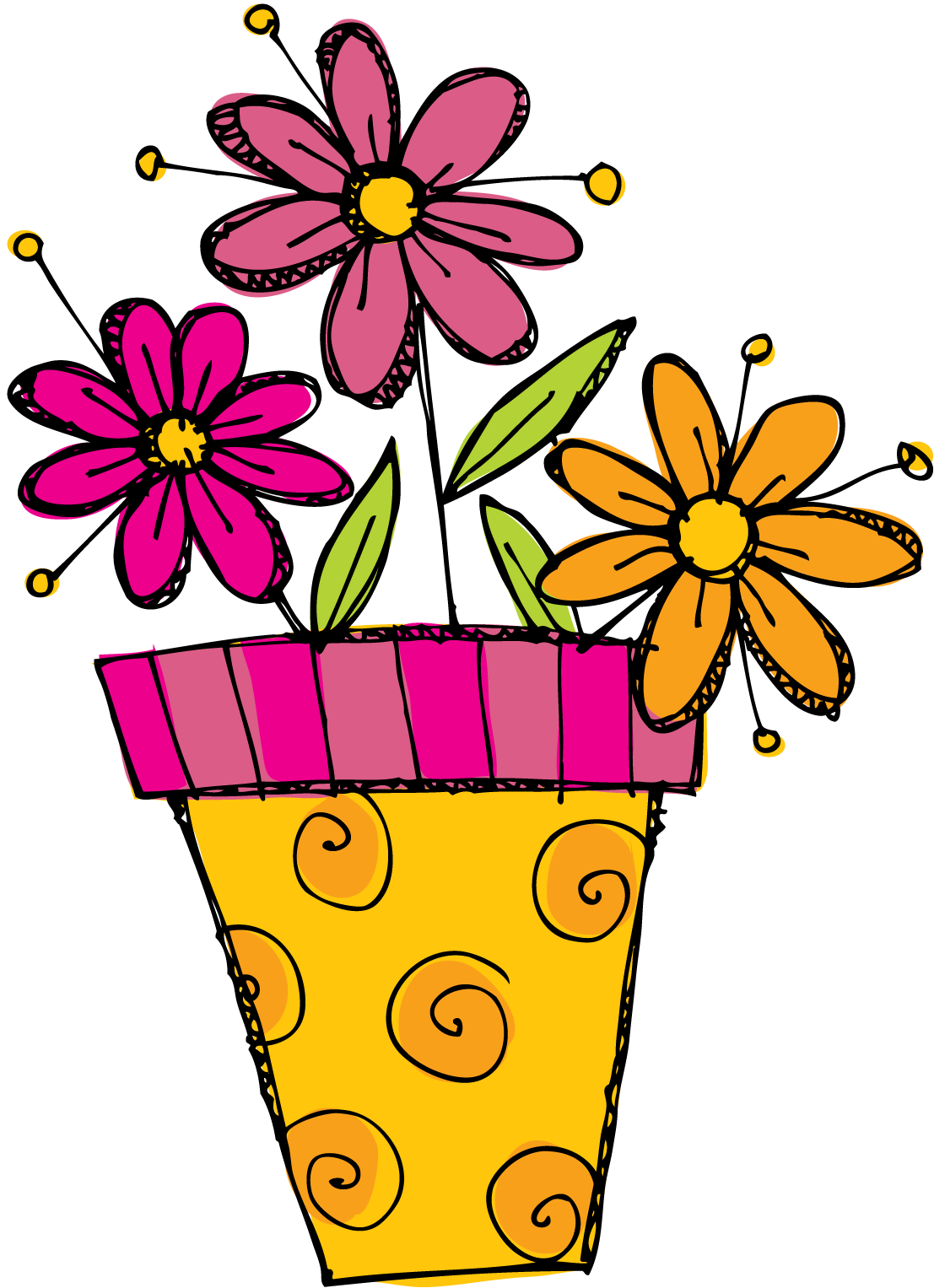 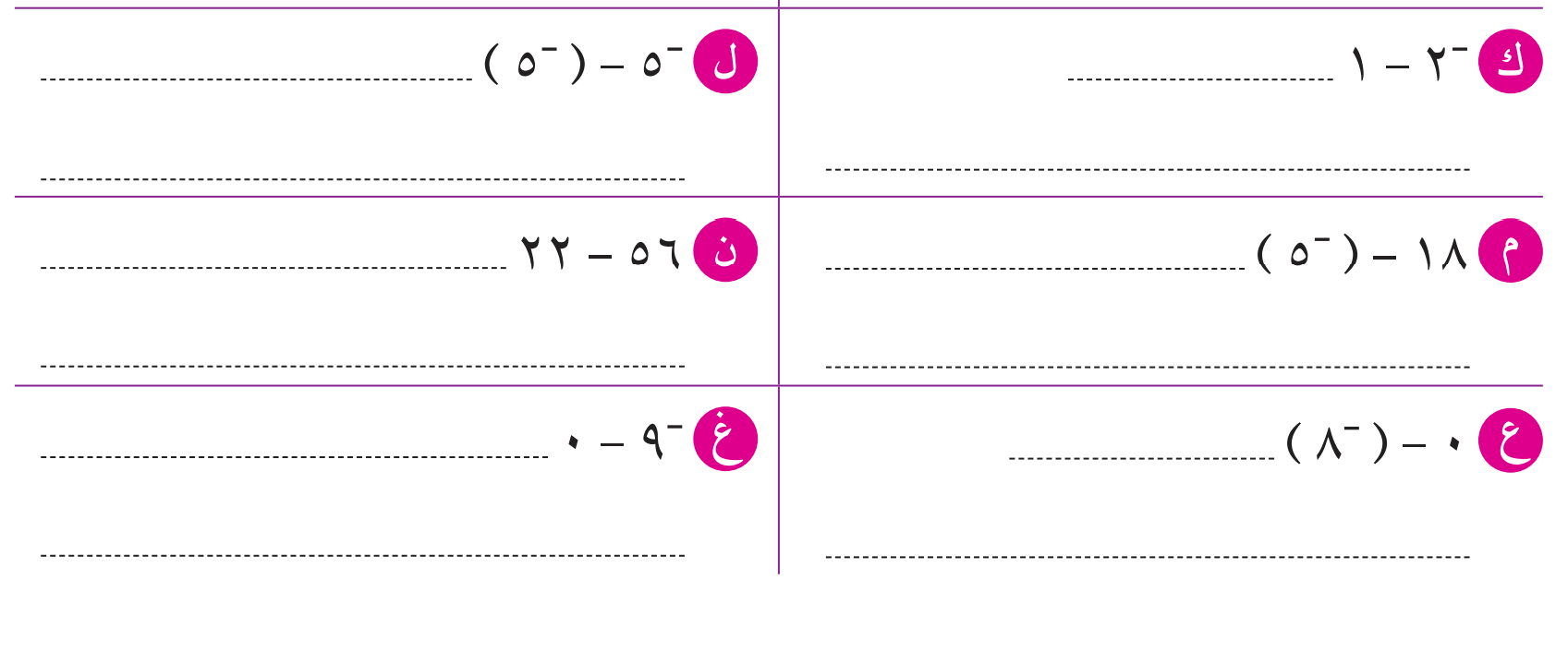 + 8
0 + (+8) =
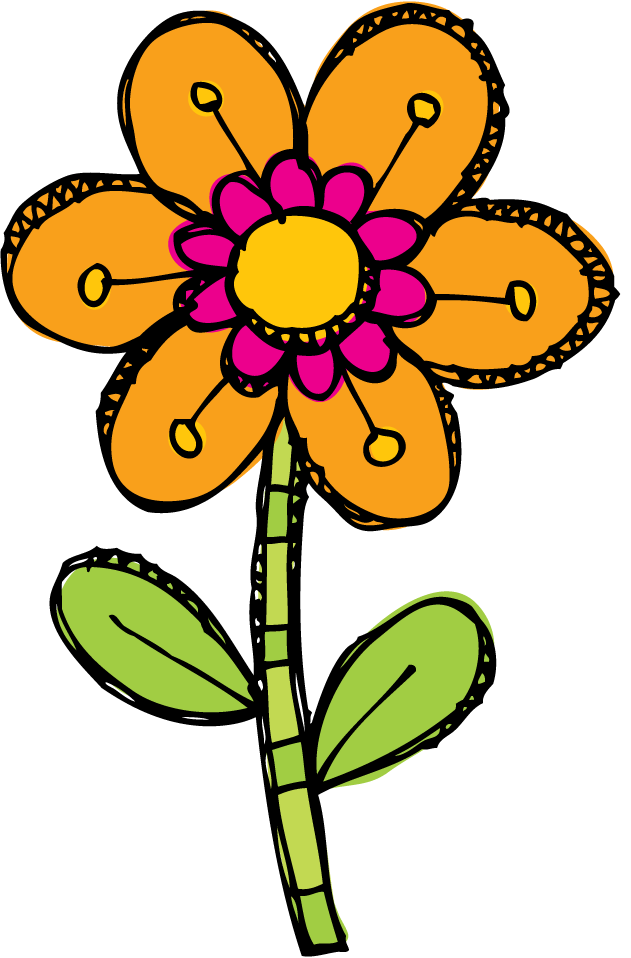 7
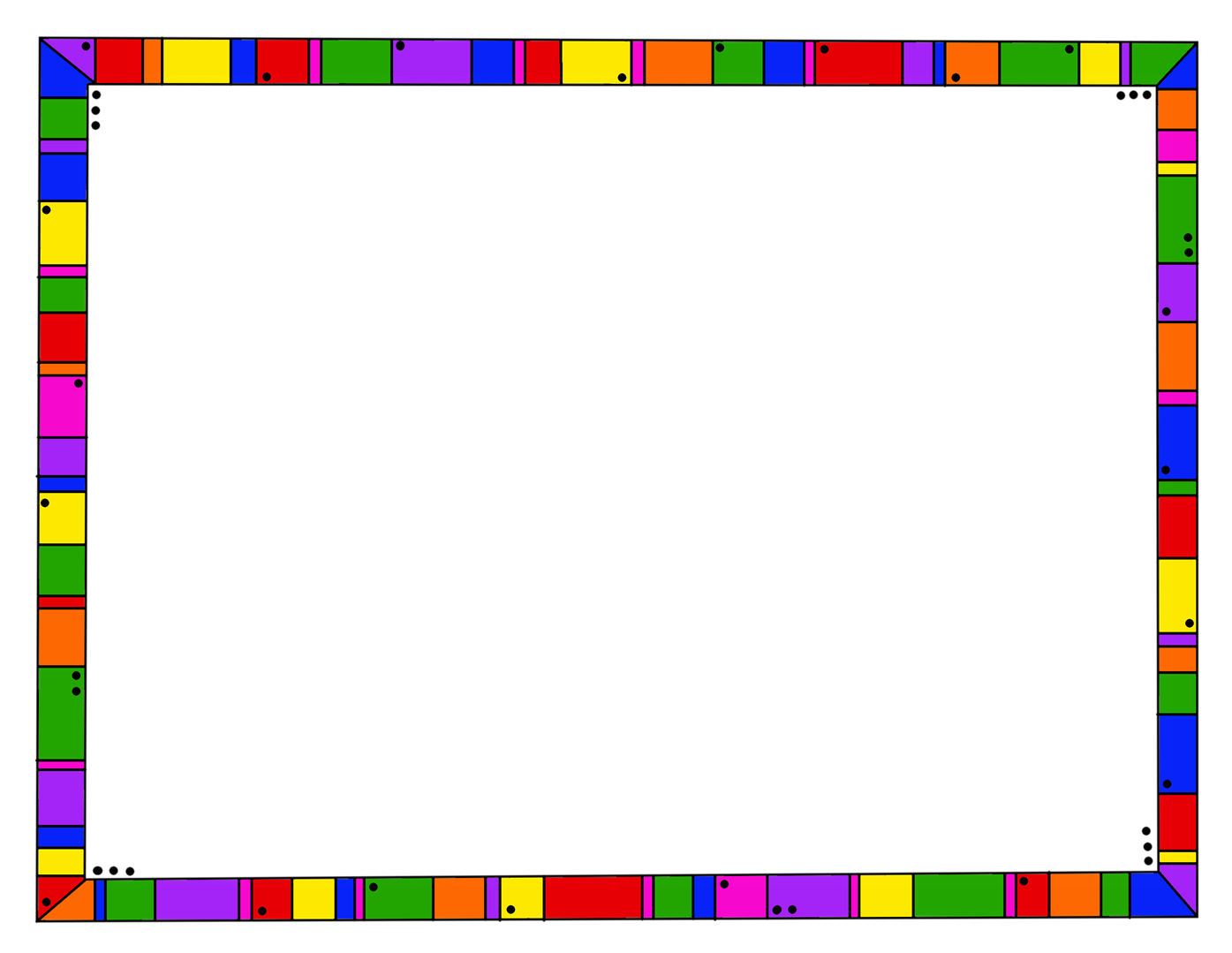 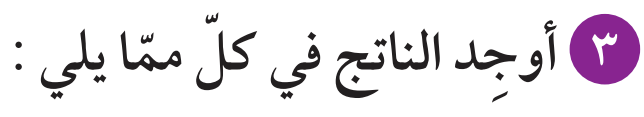 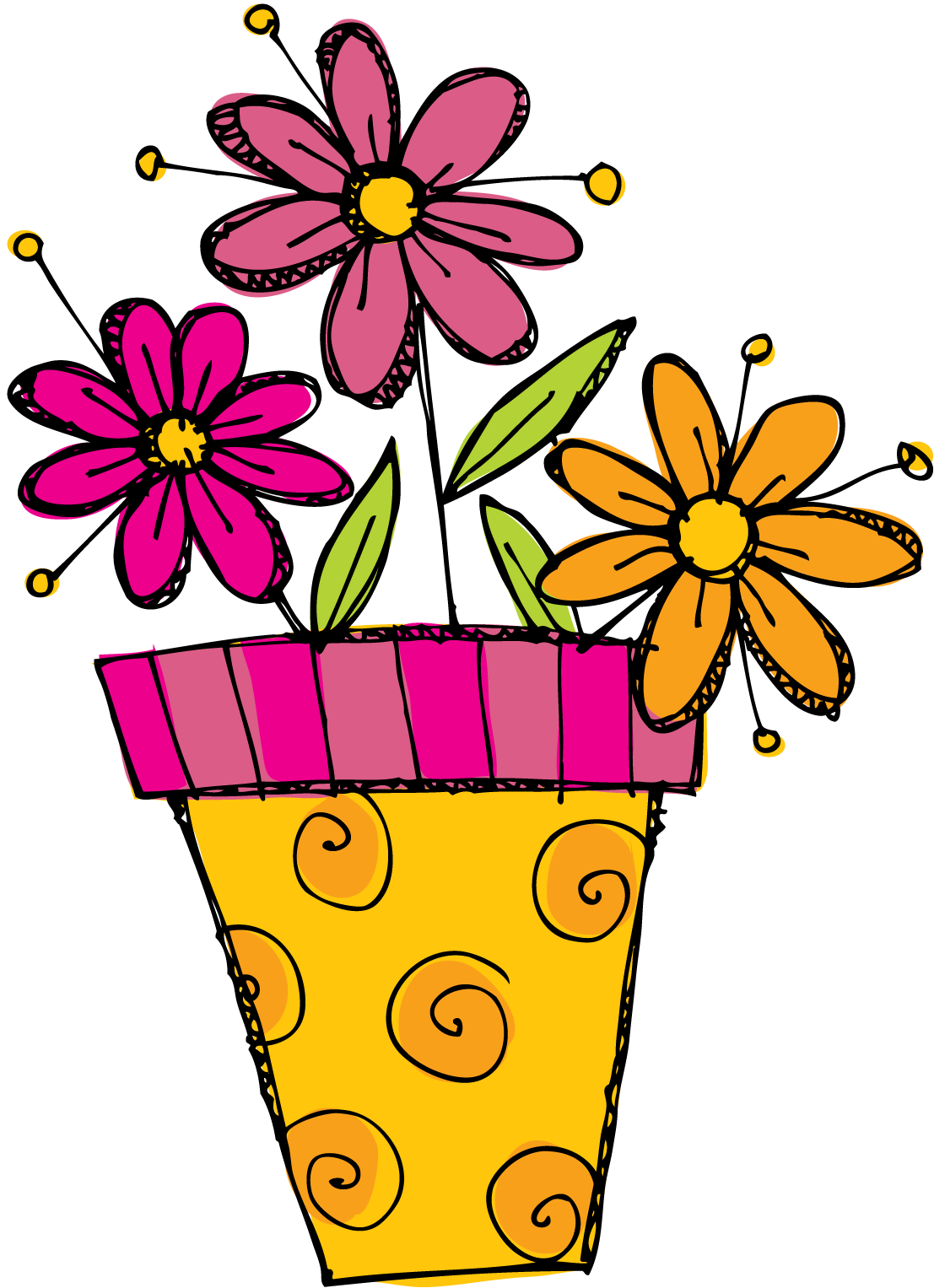 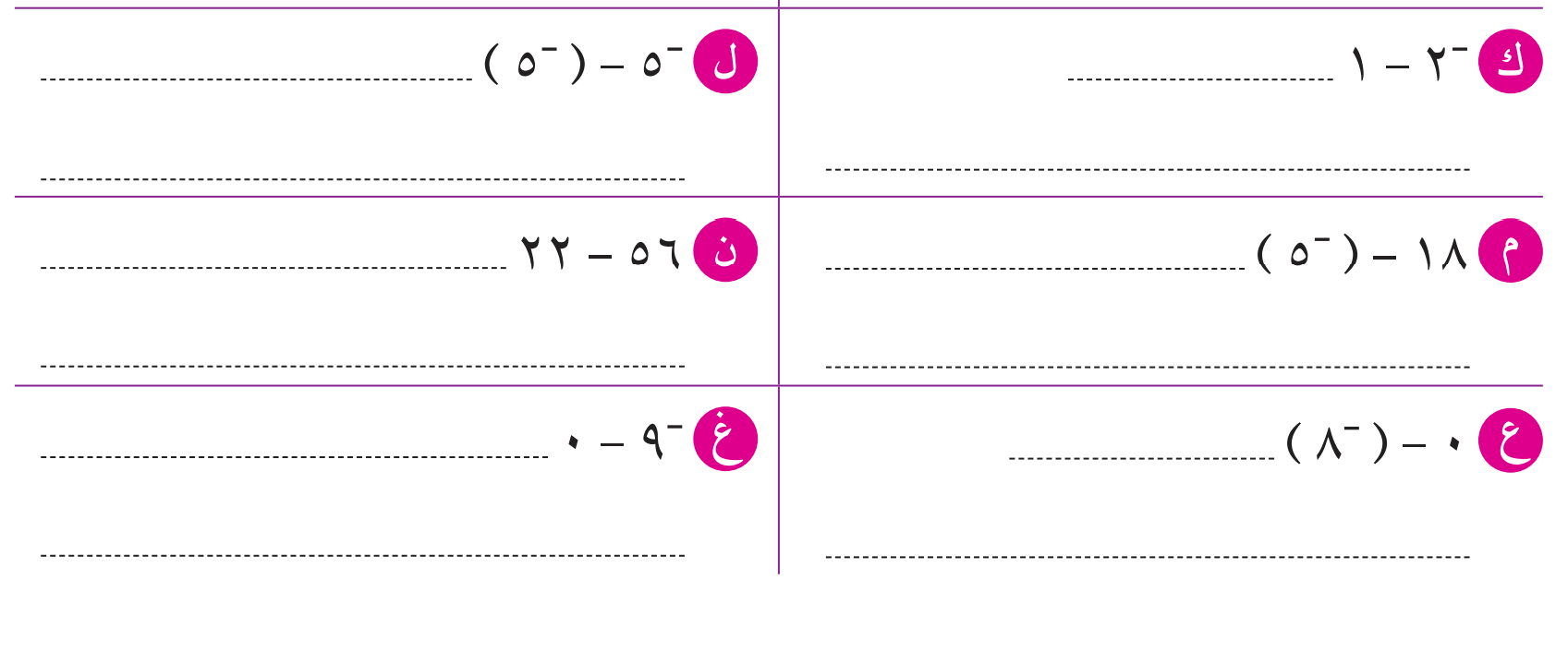 - 9
- 9 + (0) =
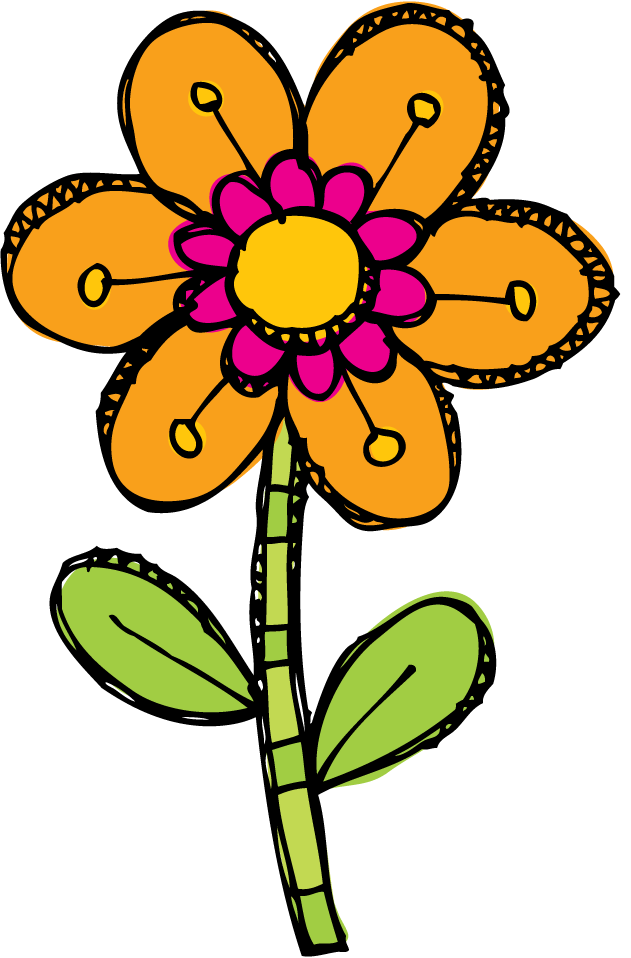 8
صفحة 124
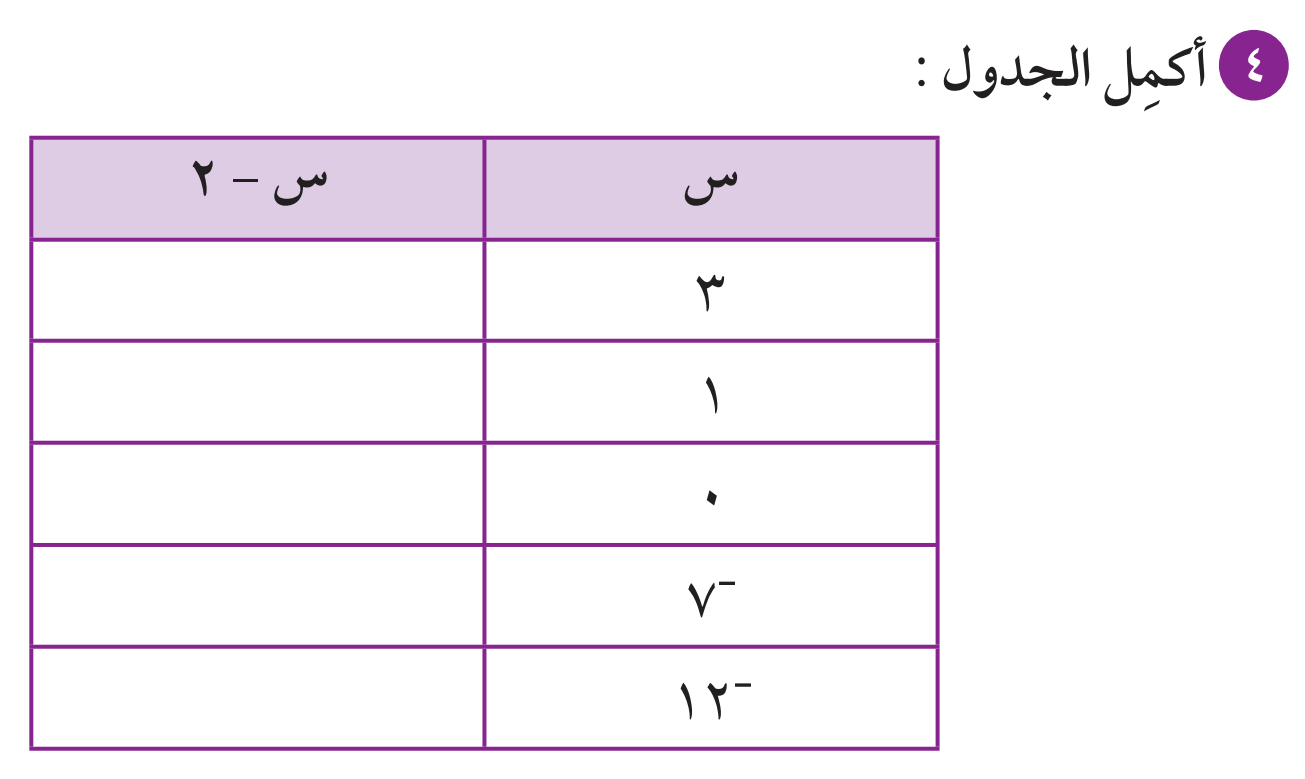 3 + (- 2 ) =  + 1
1 + (- 2 ) =  - 1
0 + (- 2 ) =  - 2
- 7 + (-2 )=  - 9
- 12 + (- 2 ) =  - 14
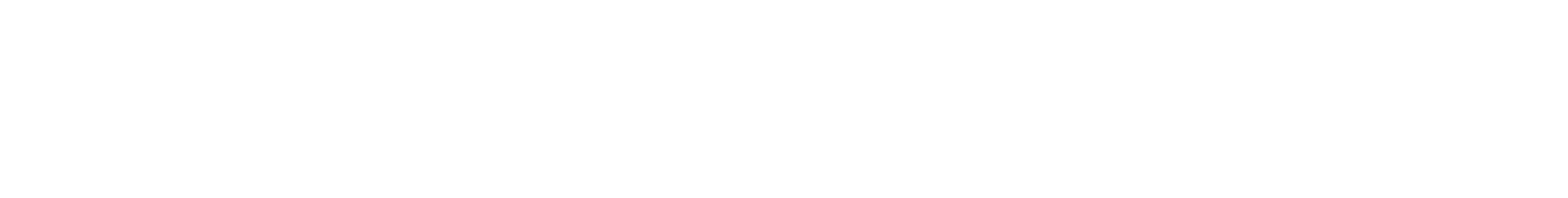 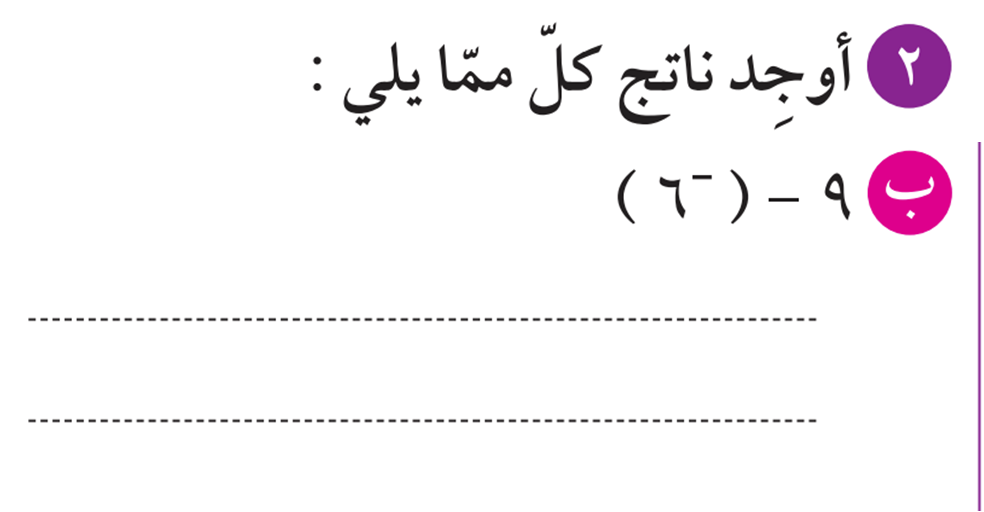 + 15
+ 9 + (+6) =
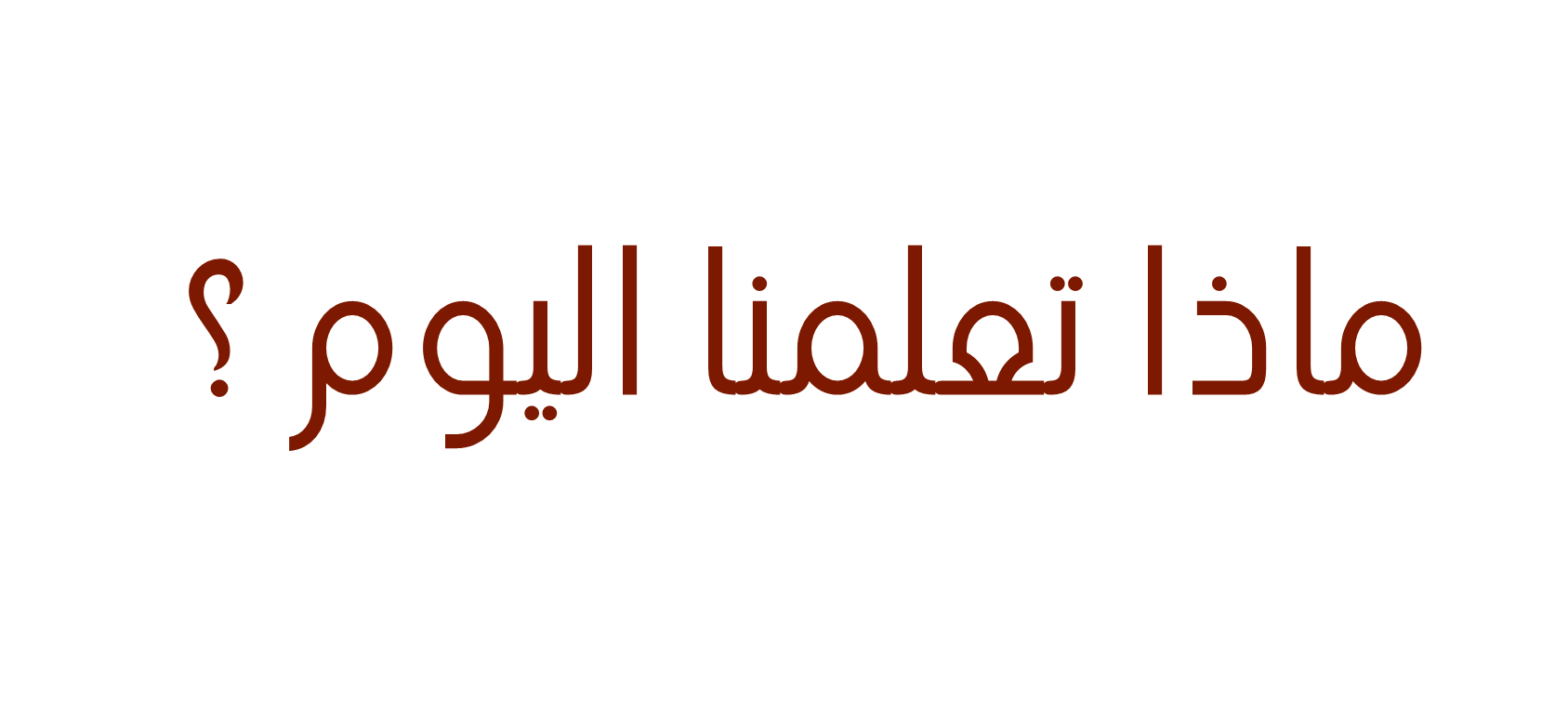